Thermodynamics
An Engineering Approach
Lecture 6: Using Entropy
Qiang Cheng (Jonny)
Learning Outcomes
When you complete your study of this chapter, you will be able to…
explain key concepts related to entropy and the second law, including entropy transfer, entropy production, and the increase in entropy principle.
evaluate entropy, evaluate entropy change between two states, and analyze isentropic processes, using appropriate property data.
represent heat transfer in an internally reversible process as an area on a temperature–entropy diagram.
analyze closed systems and control volumes, including applying entropy balances.
use isentropic efficiencies for turbines, nozzles, compressors, and pumps for second law analysis.
[Speaker Notes: Heat is energy can be converted from one form to another, or transferred from one object to another. For example, a stove burner converts electrical energy to heat and conducts that energy through the pot to the water. This increases the kinetic energy of the water molecules, causing them to move faster and faster. At a certain temperature (the boiling point), the atoms have gained enough energy to break free of the molecular bonds of the liquid and escape as vapor.]
Background
Entropy is a scientific concept, as well as a measurable physical property that is most commonly associated with a state of disorder, randomness, or uncertainty. The term and the concept are used in diverse fields, from classical thermodynamics, where it was first recognized, to the microscopic description of nature in statistical physics, and to the principles of information theory. It has found far-ranging applications in chemistry and physics, biological systems and their relation to life, cosmology, economics, sociology, weather science and climate change, and information systems and the transmission of information in telecommunication.
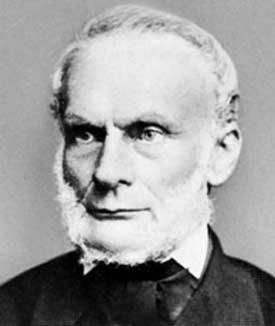 Clausius realized in 1865 that he had discovered a new thermodynamic property, and he chose to name this property entropy. It is designated S and is defined as
Rudolf Clausius (1822–1888), originator of the concept of entropy
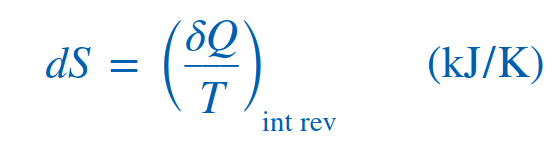 What is Entropy
Entropy–A System Property
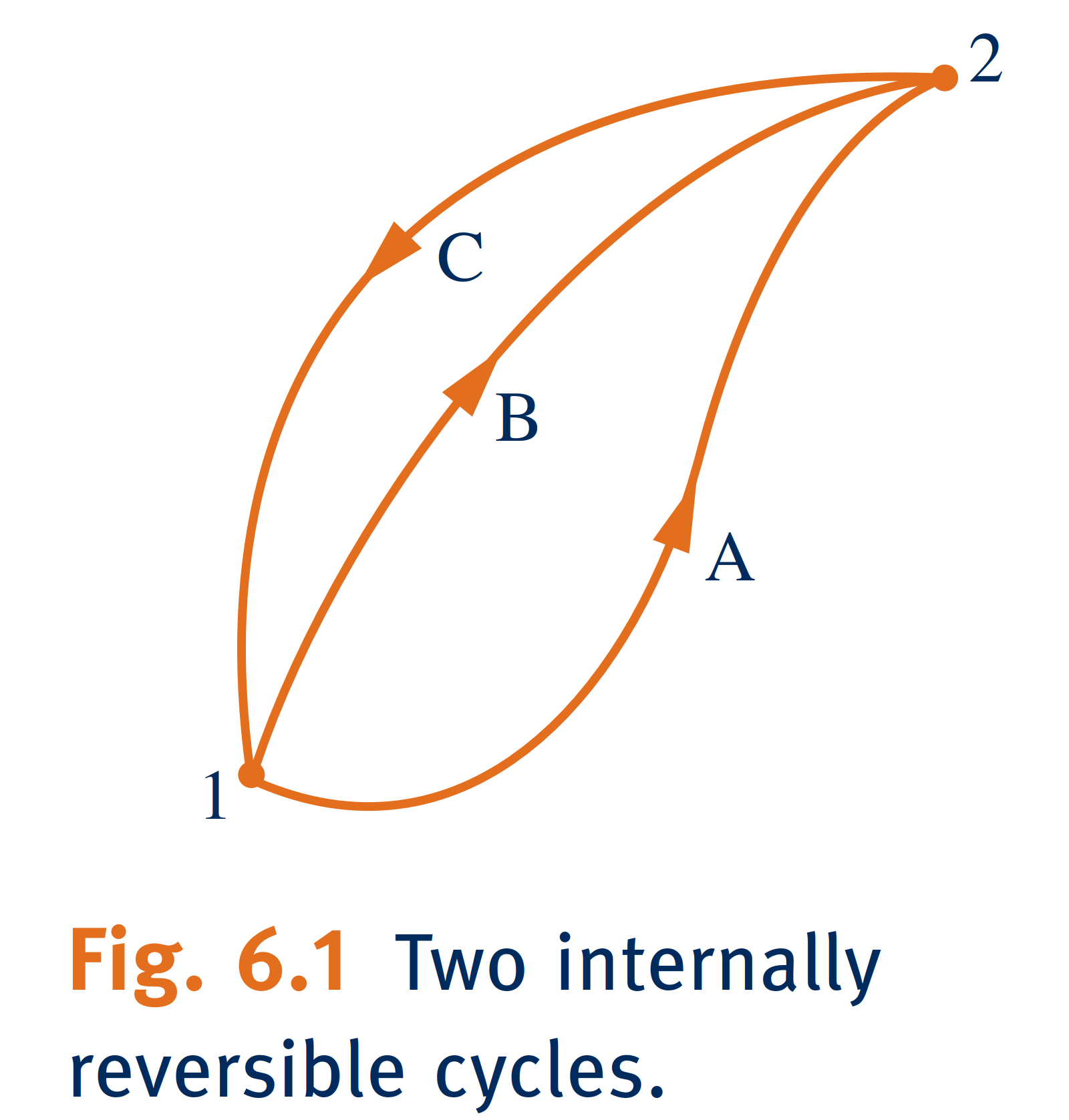 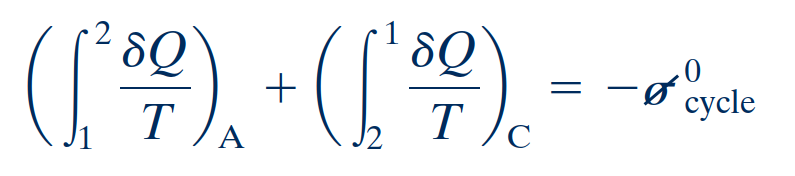 For the first cycle
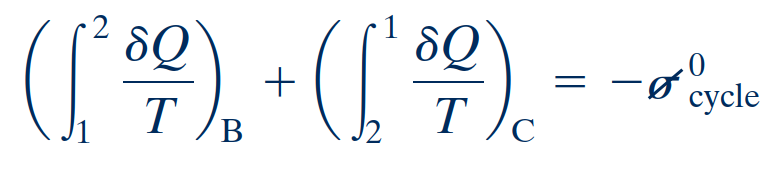 For the second cycle
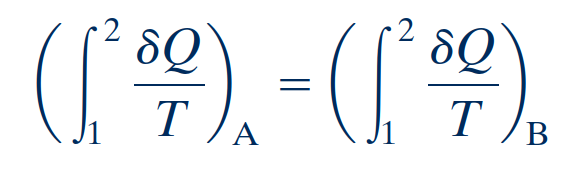 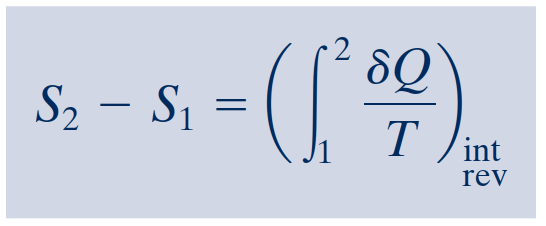 definition of entropy change
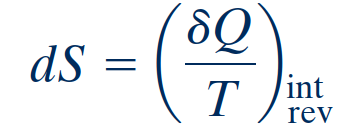 On a differential basis
Entropy is an extensive property.
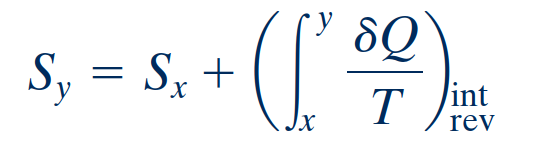 Evaluating Entropy
Retrieving Entropy Data
The specific entropy values given in Tables A-2 through A-18 are relative to the following reference states and values. For water, the entropy of saturated liquid at 0.01oC (32.02oF) is set to zero. For the refrigerants, the entropy of the saturated liquid at -40oC (-40oF) is assigned a value of zero.
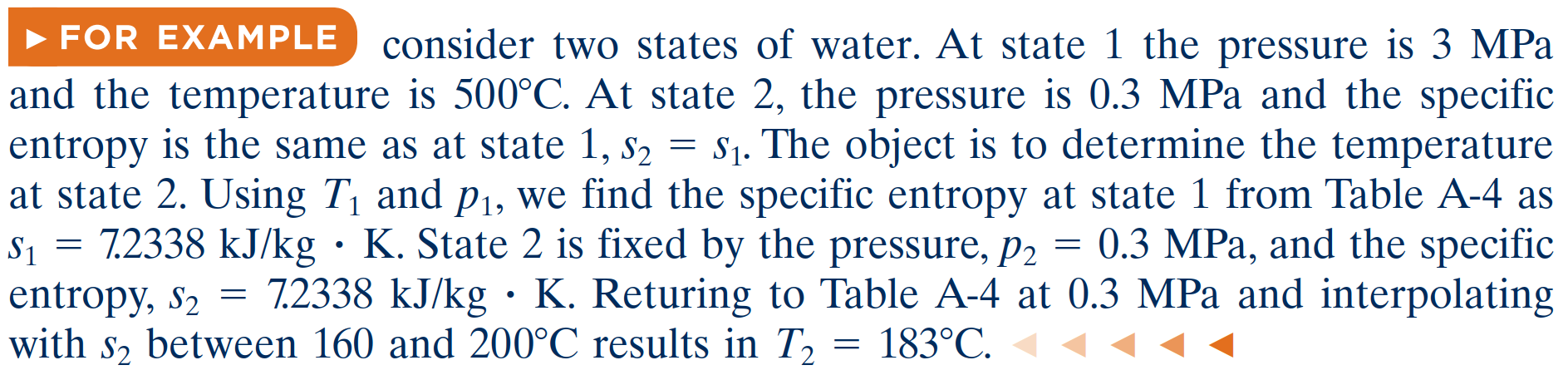 Vapor Data
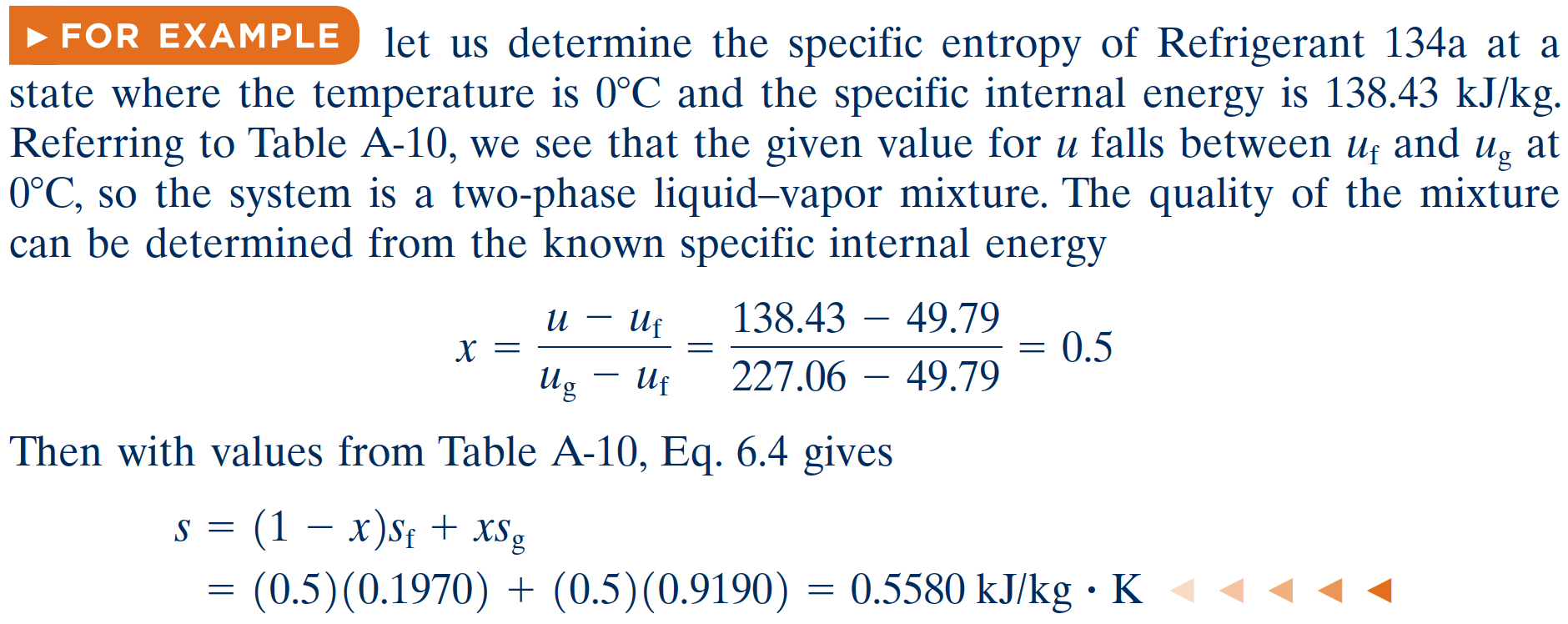 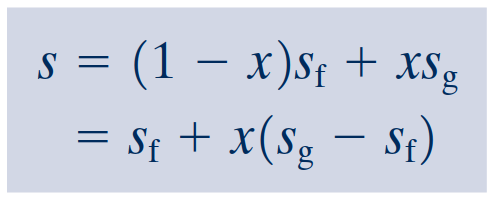 Saturation Data
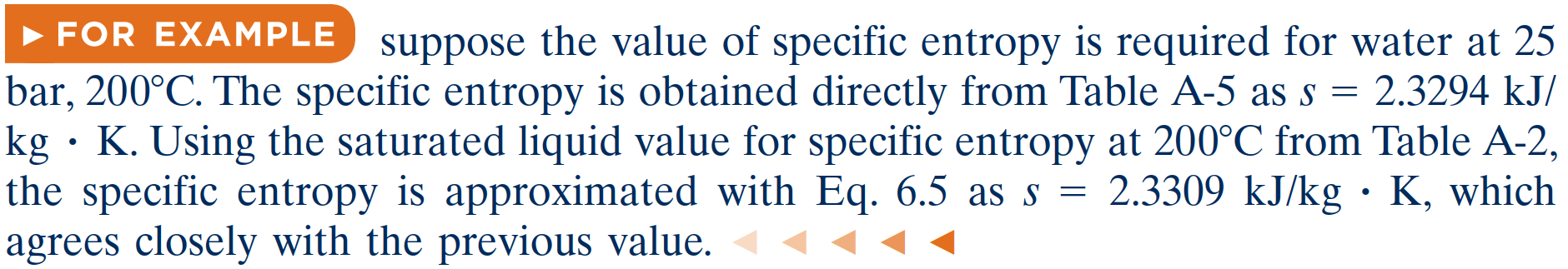 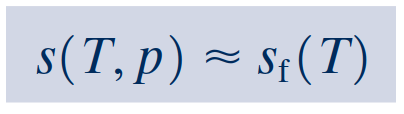 Liquid Data
Temperature–Entropy Diagram
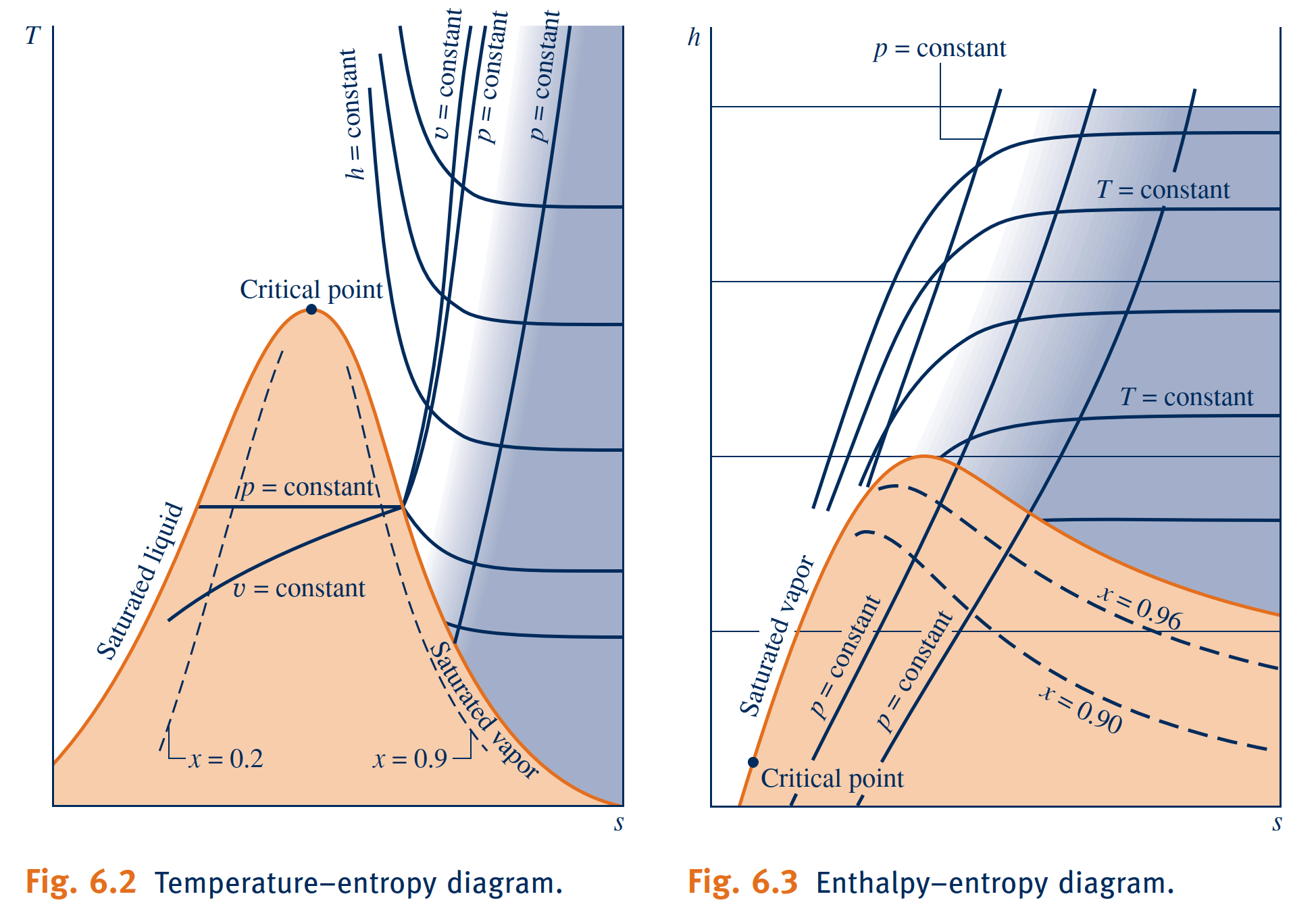 The essential features of an enthalpy–entropy diagram, commonly known as a Mollier diagram, are shown in Fig. 6.3.
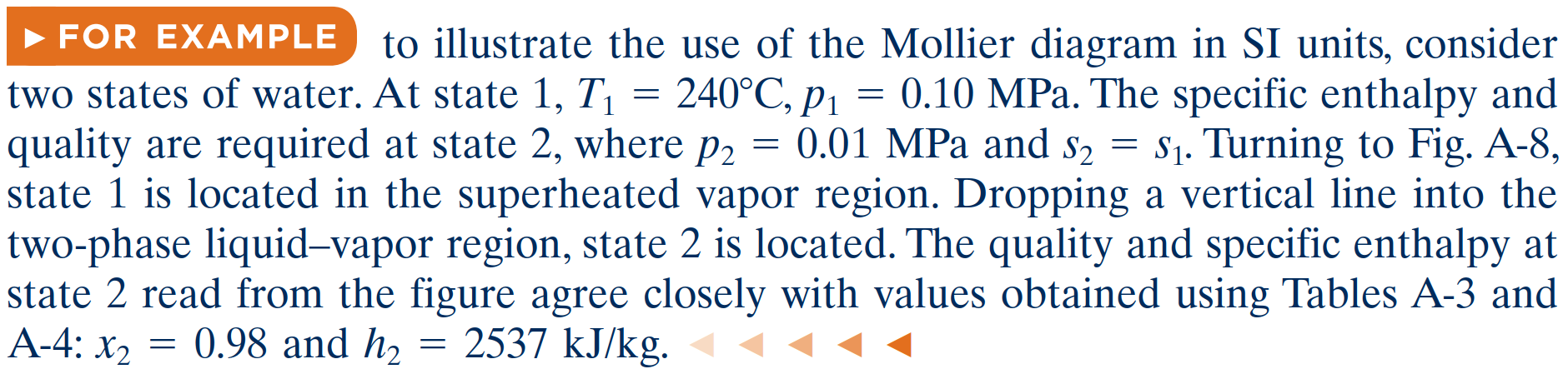 Introducing the T dS Equations
In the absence of overall system motion and the effects of gravity, an energy balance in differential form is
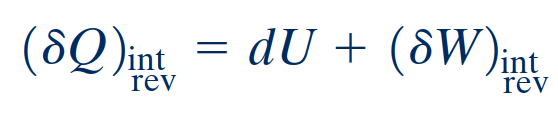 By definition of simple compressible system, the work is
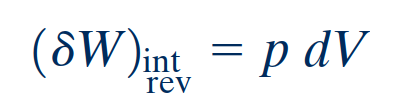 On rearrangement, the heat transfer is
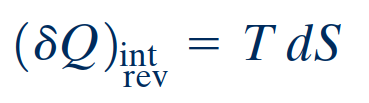 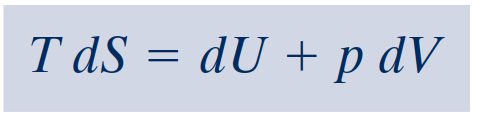 the first T dS equation results
The second T dS equation is obtained from Eq. 6.8 using H=U+pV. Forming the differential
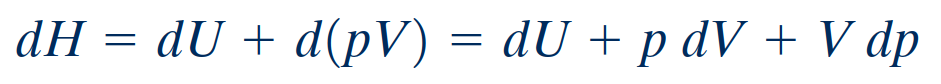 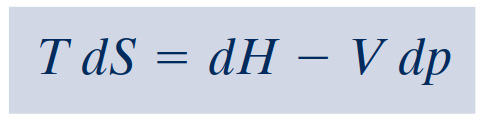 the second T dS equation
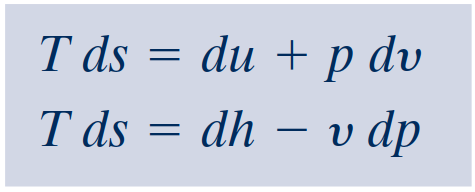 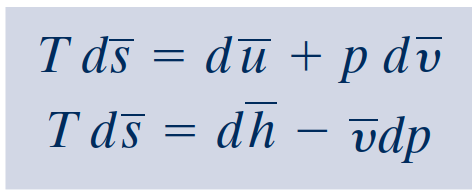 Entropy Change of an Incompressible 
Substance
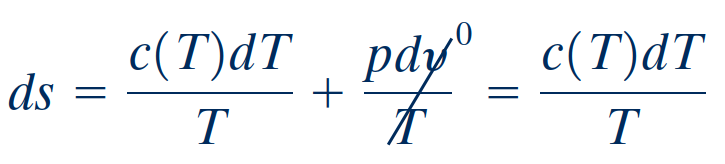 On integration, the change in specific entropy is
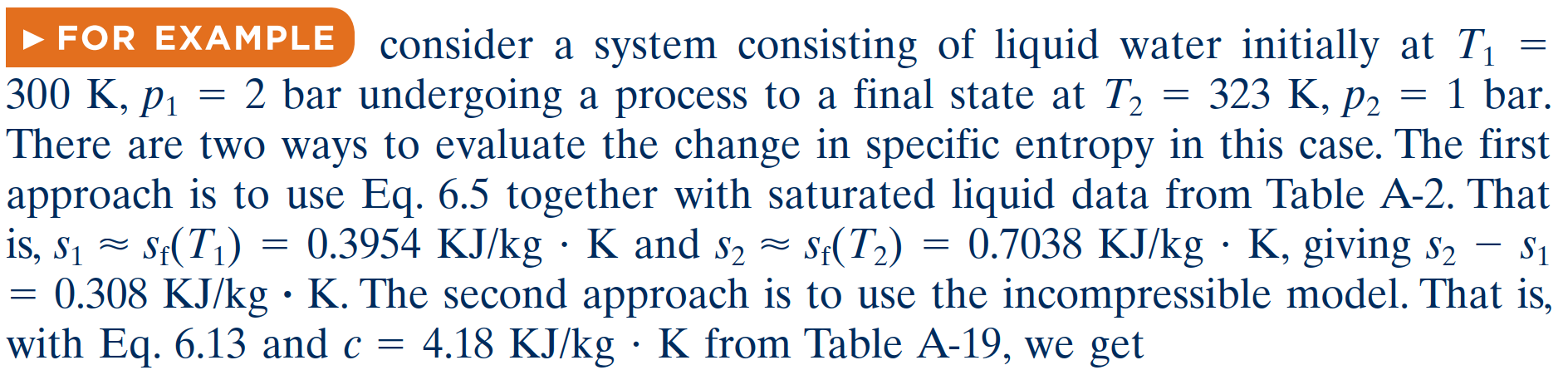 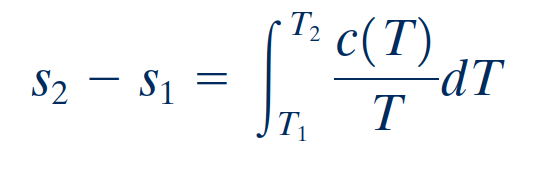 When the specific heat is constant, this becomes
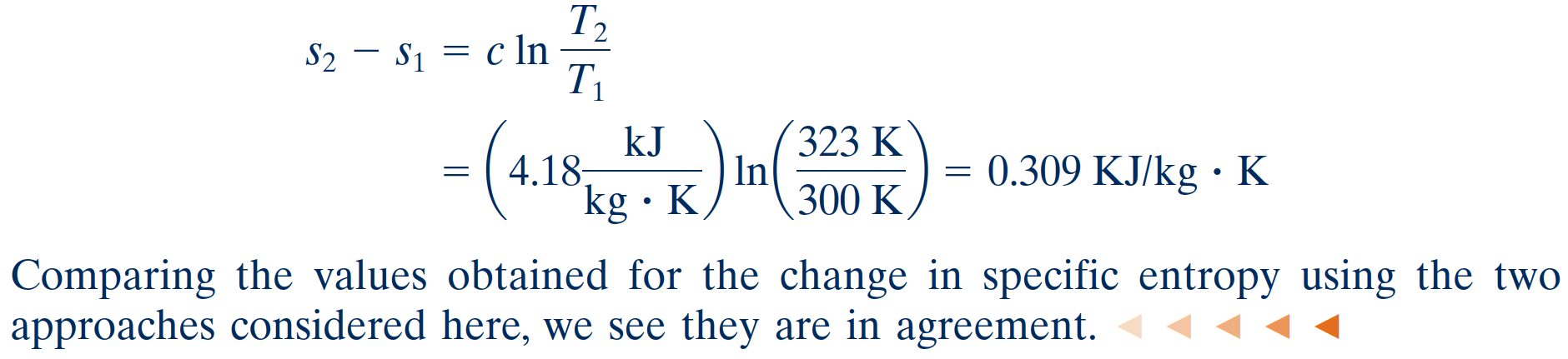 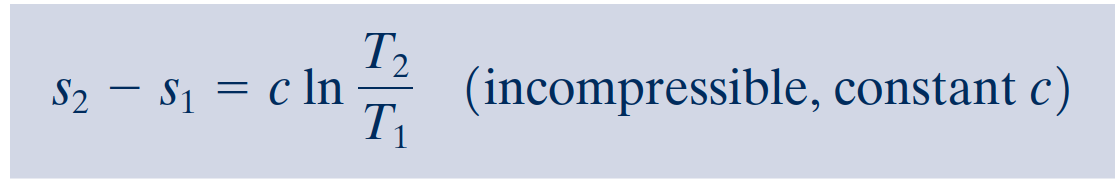 Entropy Change of an Ideal Gas
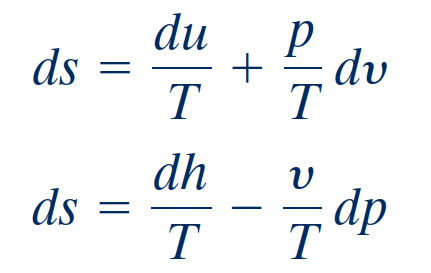 It is convenient to begin with
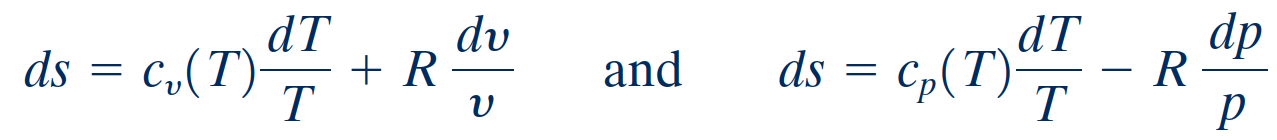 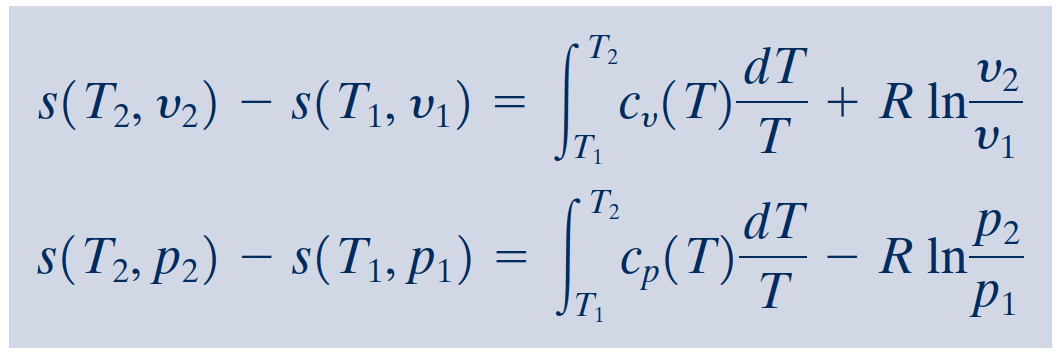 On integration,
Using Ideal Gas Tables
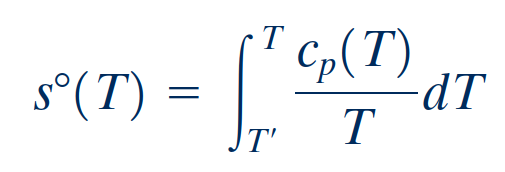 On integration,
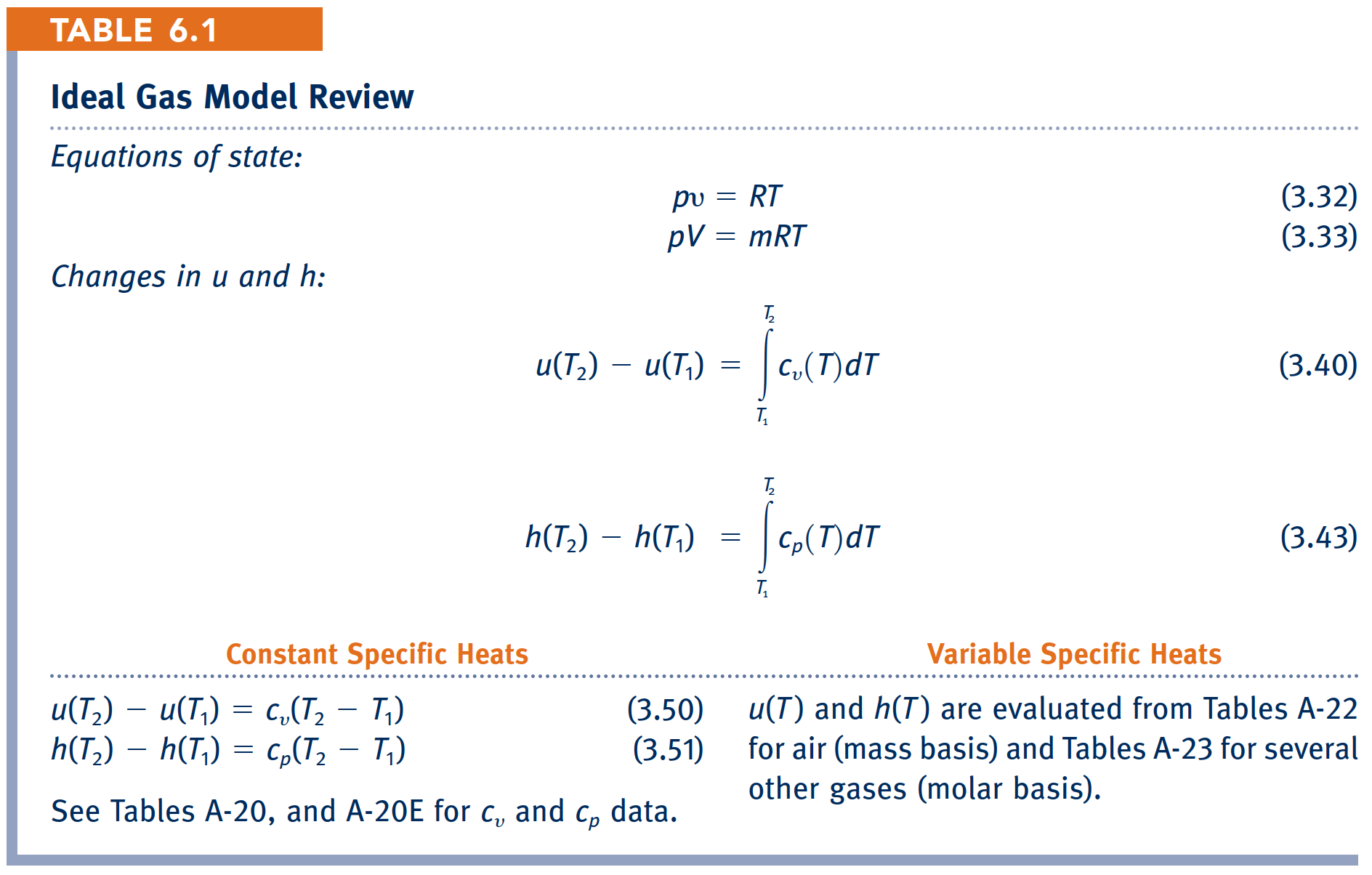 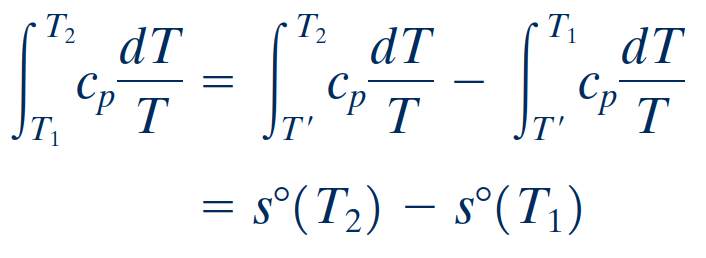 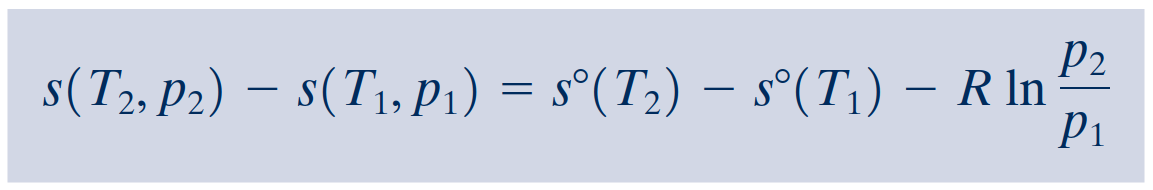 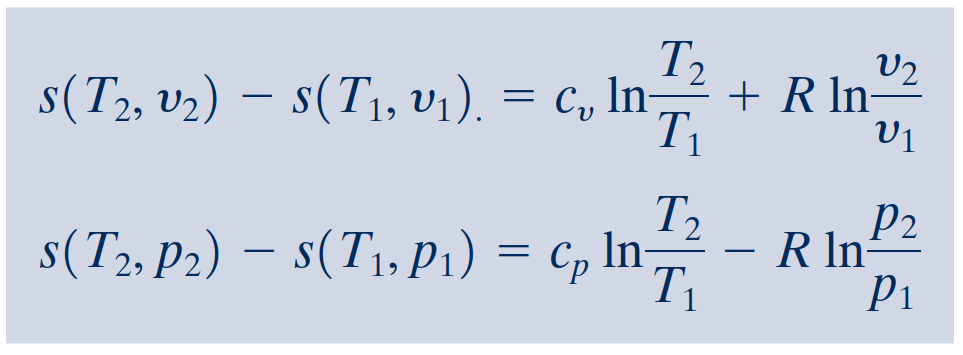 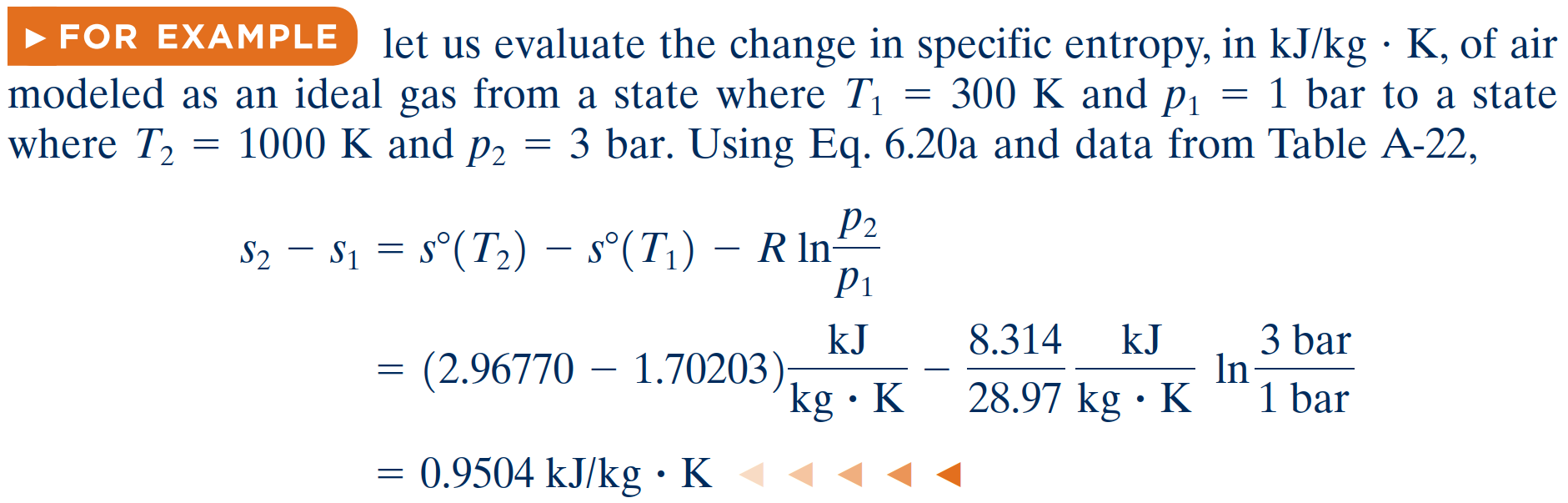 Entropy Change in Internally Reversible 
Processes of Closed Systems
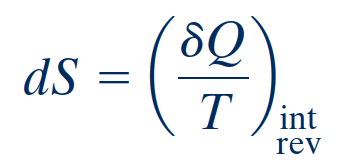 As a closed system undergoes an internally reversible process, its entropy can increase, decrease, or remain constant. This can be brought out using
which indicates that when a closed system undergoing an internally reversible process receives energy by heat transfer, the system experiences an increase in entropy.
Conversely, when energy is removed from the system by heat transfer, the entropy of the system decreases.
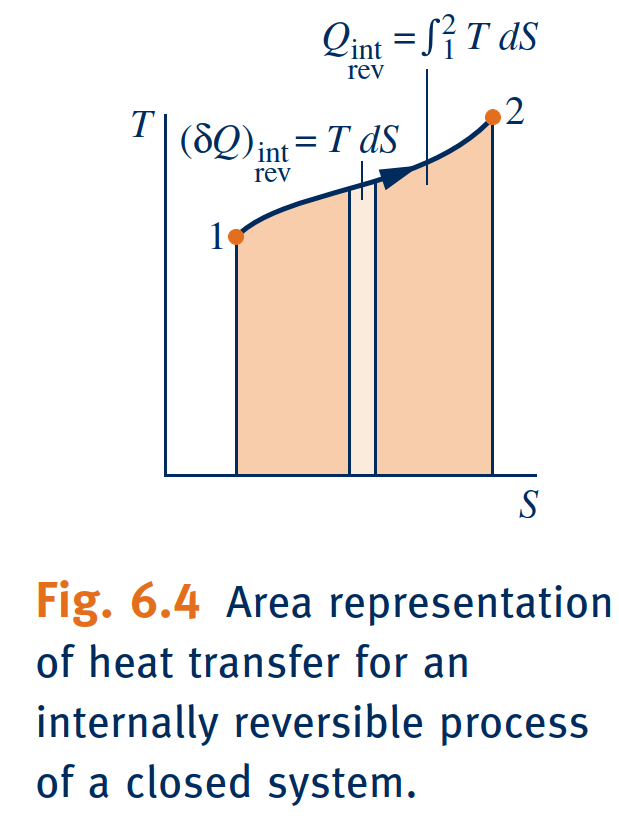 This can be interpreted to mean that an entropy transfer accompanies heat transfer.
The direction of the entropy transfer is the same as that of the heat transfer. In an adiabatic internally reversible process, entropy remains constant.
isentropic process
A constant-entropy process is called an isentropic process.
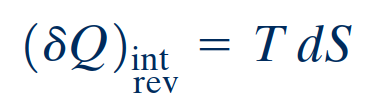 On rearrangement
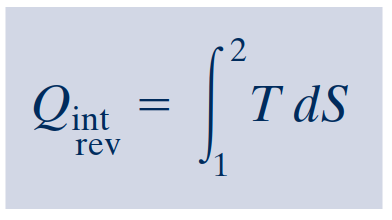 Work and Heat Transfer in an Internally 
Reversible Process of Water
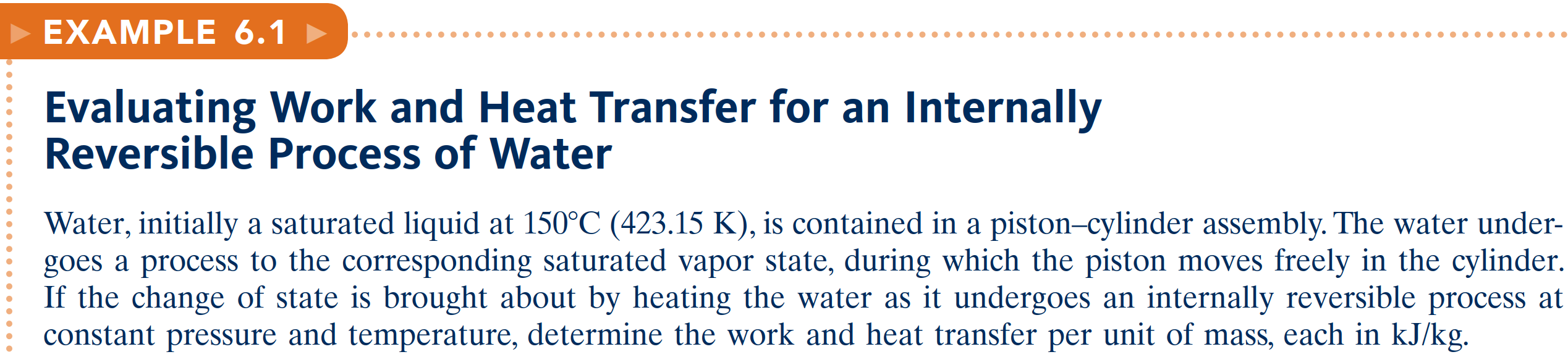 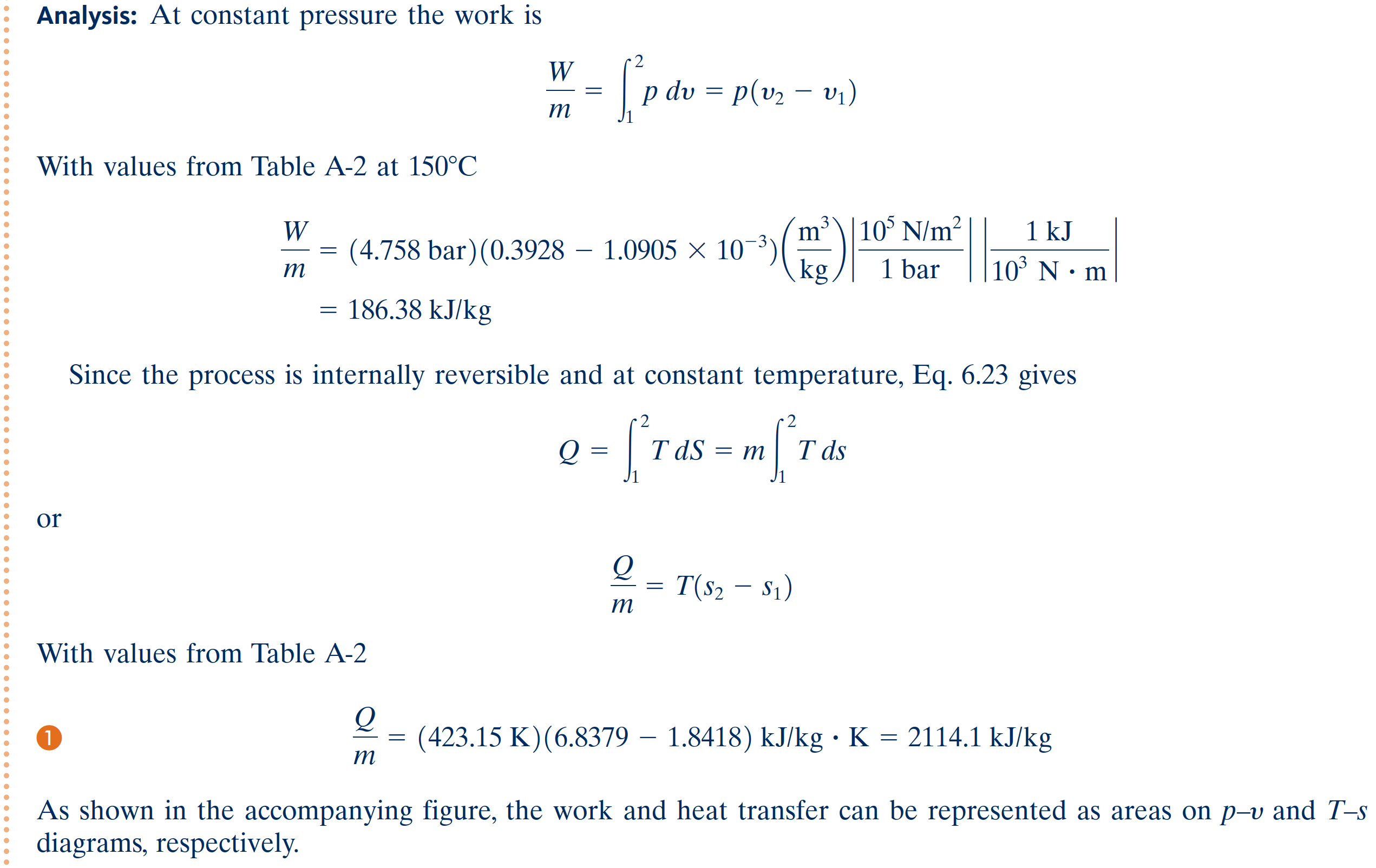 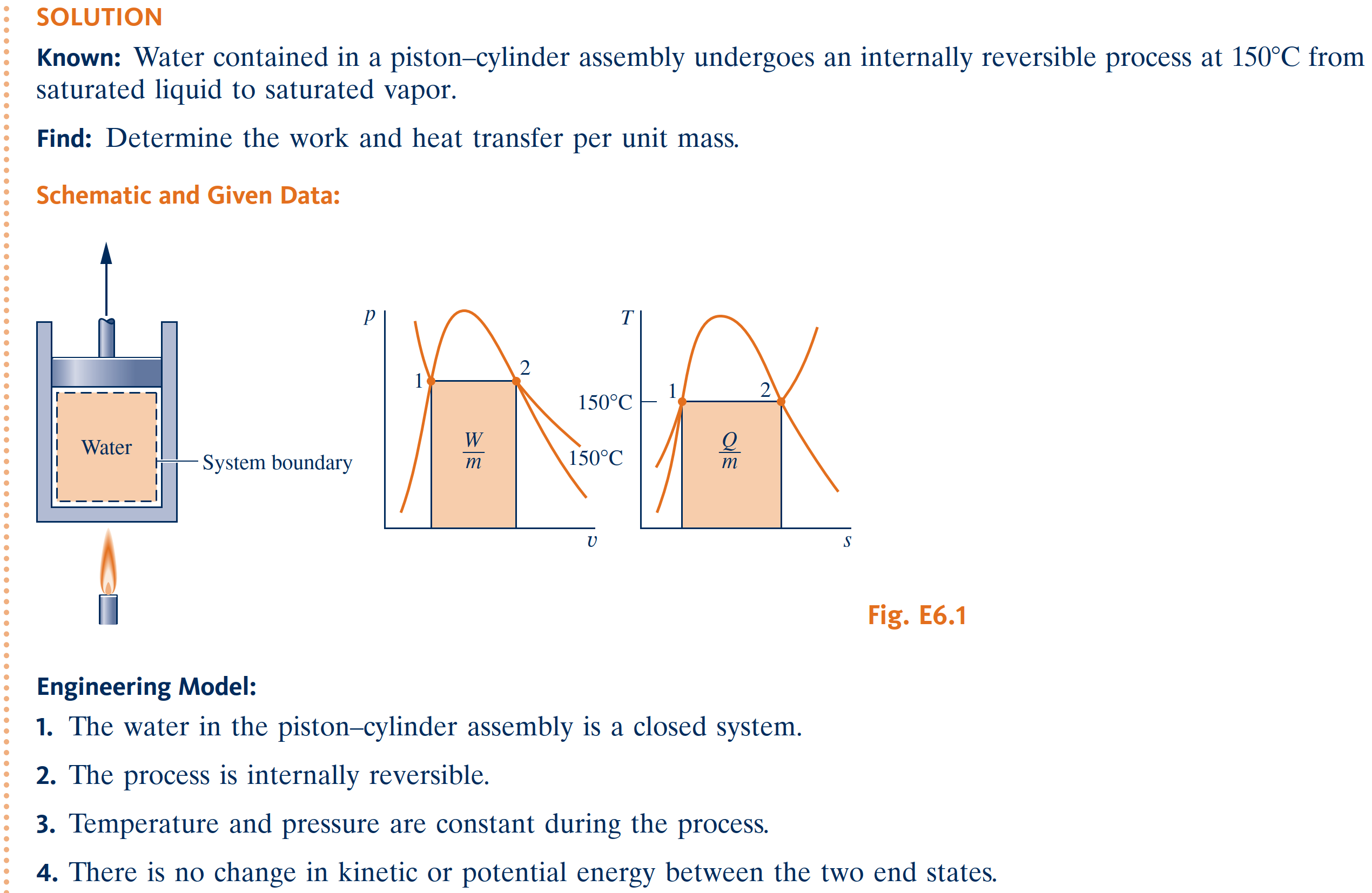 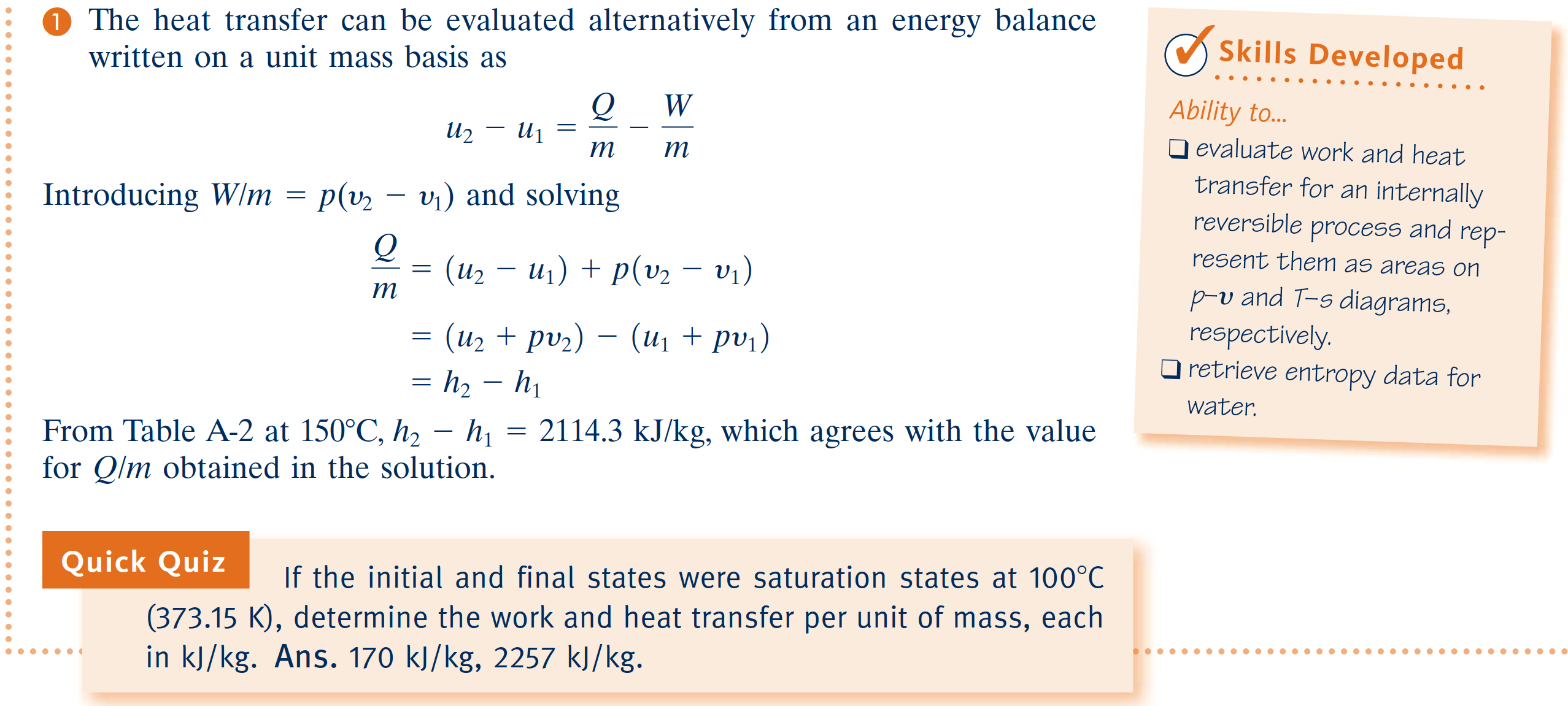 Entropy Balance for Closed Systems
The entropy balance is an expression of the second law that is particularly effective for thermodynamic analysis.
entropy balance
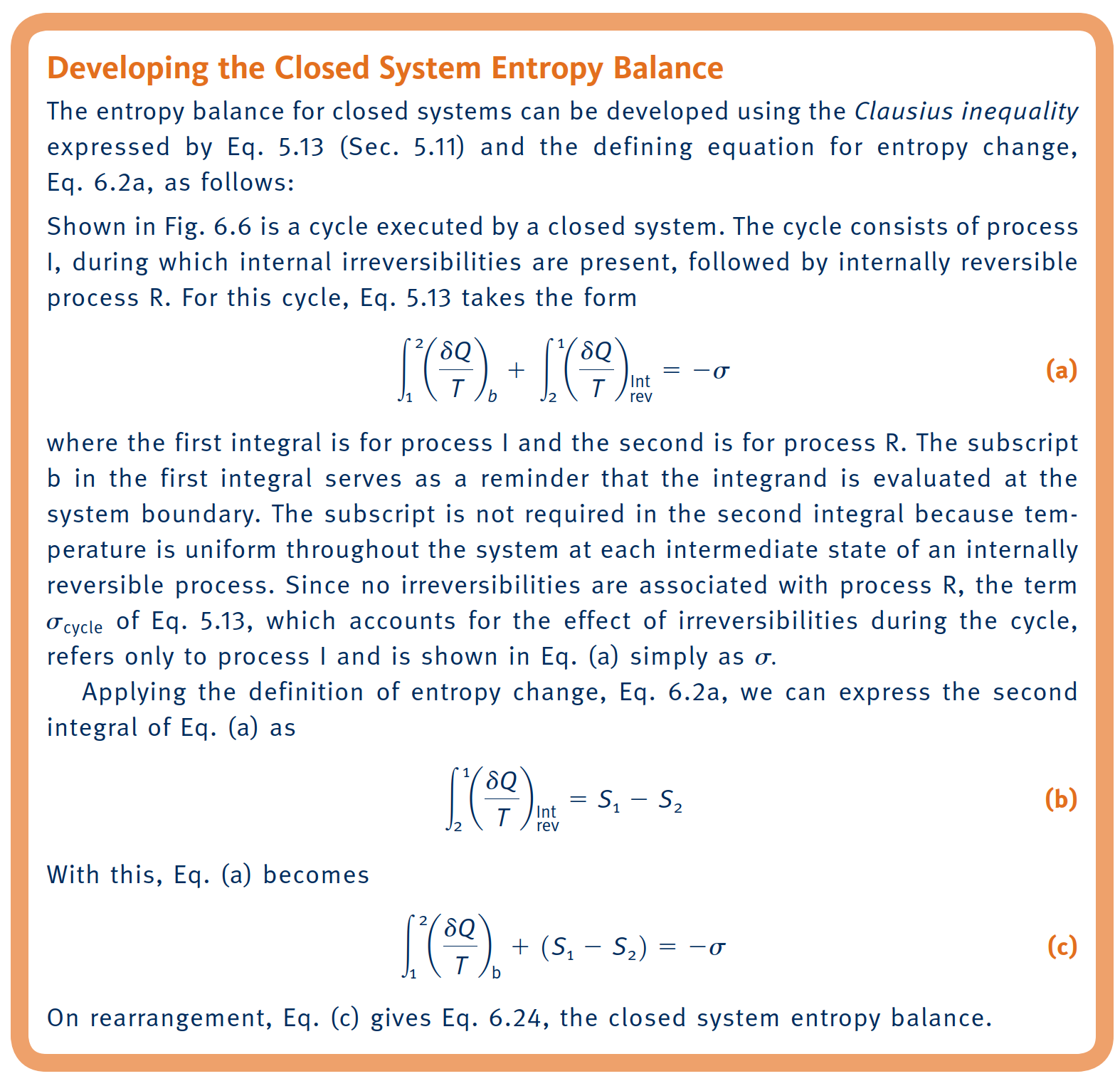 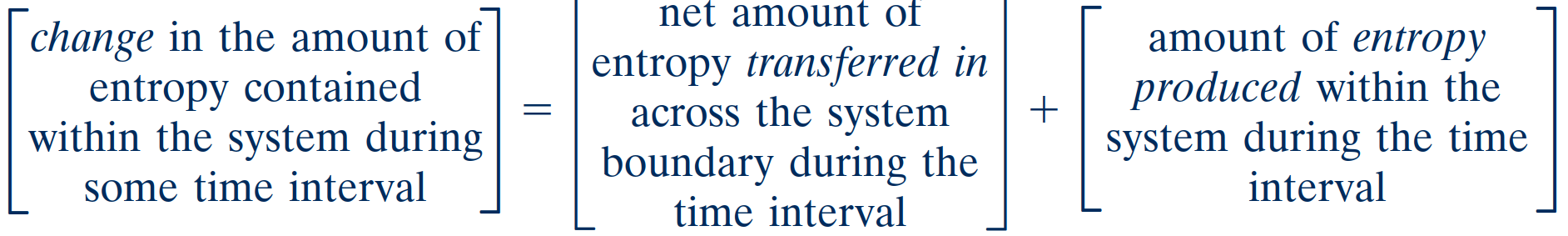 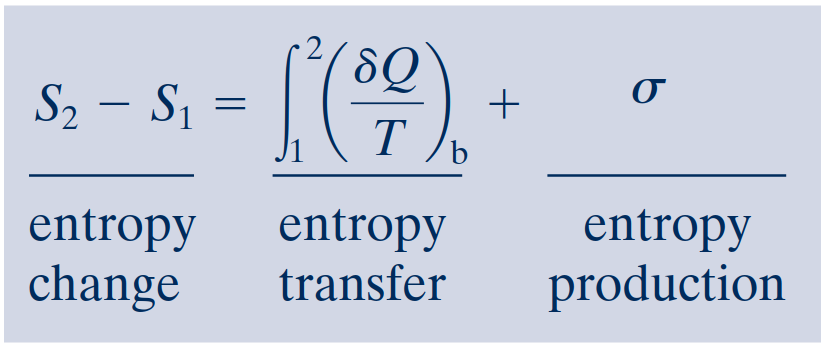 closed system entropy balance
It is sometimes convenient to use the entropy balance expressed in differential form
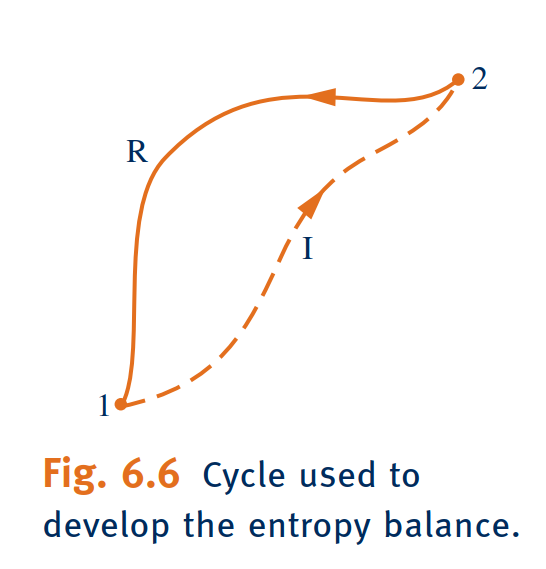 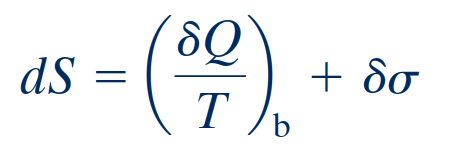 Interpreting the Closed System Entropy Balance
If the end states are fixed, the entropy change on the left side can be evaluated independently of the details of the process. However, the two terms on the right side depend explicitly on the nature of the process and cannot be determined solely from knowledge of the end states. The first term on the right side is associated with heat transfer to or from the system during the process. This term can be interpreted as the entropy transfer accompanying heat transfer.
entropy transfer accompanying heat transfer
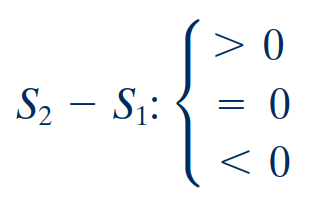 The entropy change of a system is not accounted for solely by the entropy transfer but also is due in part to the second term on the right side of denoted by. The term  is positive when internal irreversibilities are present during the process and vanishes when no internal irreversibilities are present. This can be described by saying that entropy is produced (or generated) within the system by the action of irreversibilities.
entropy production
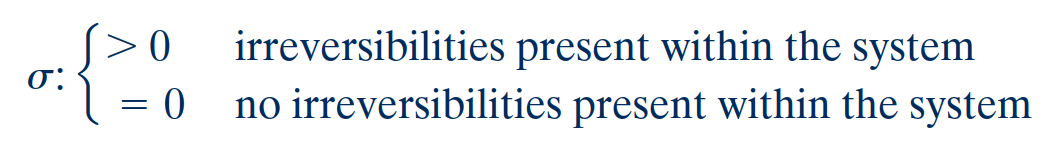 Applications of the Closed System Entropy Balance
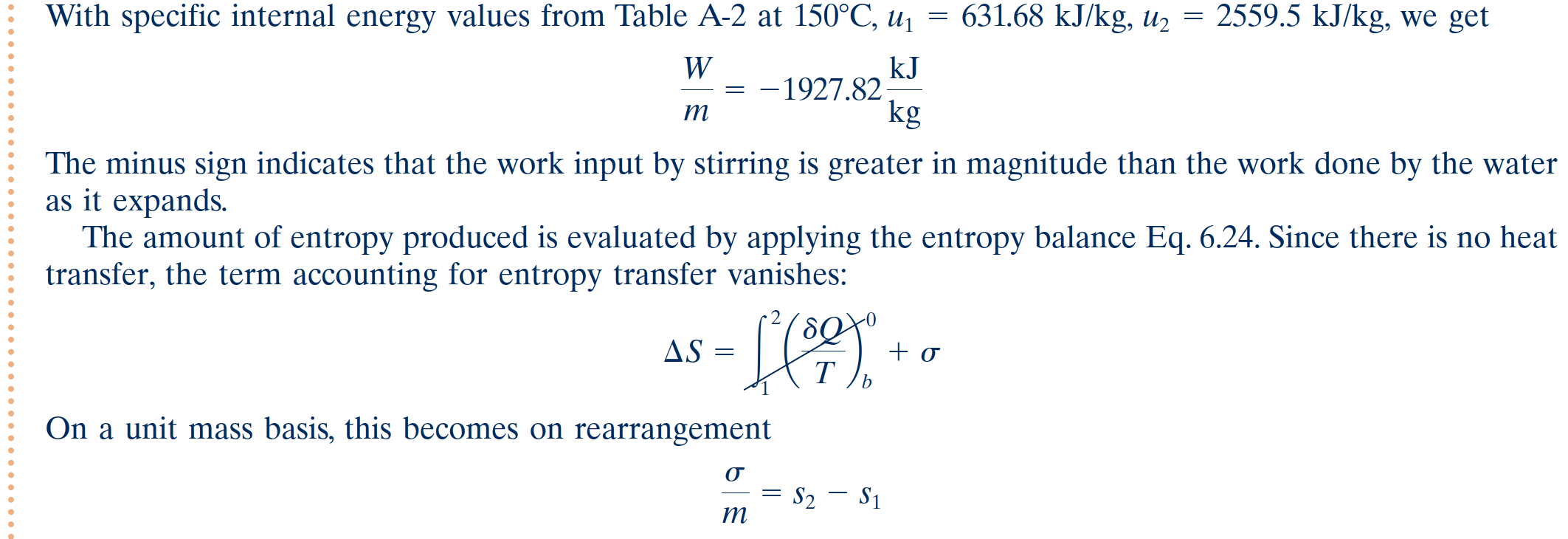 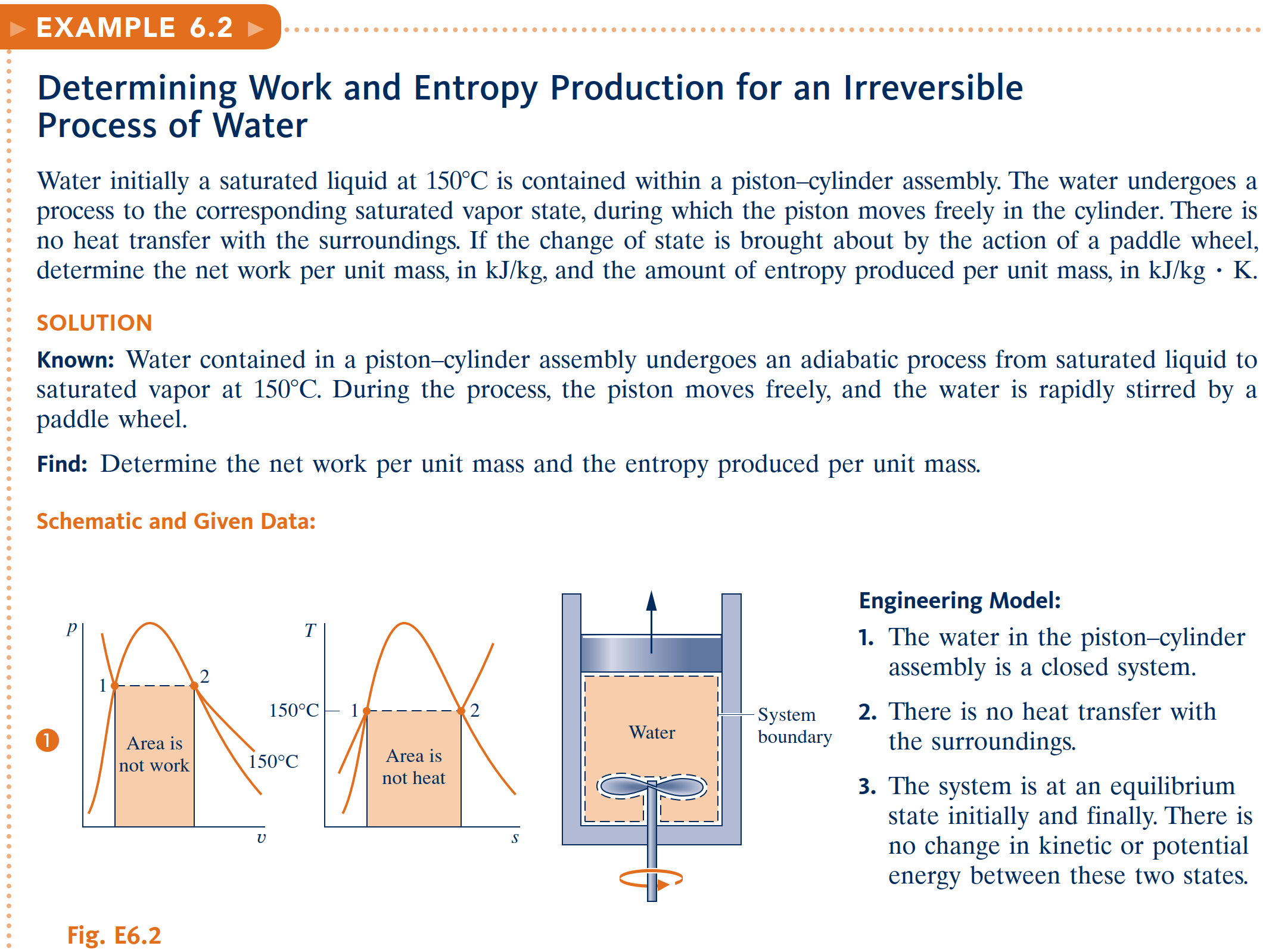 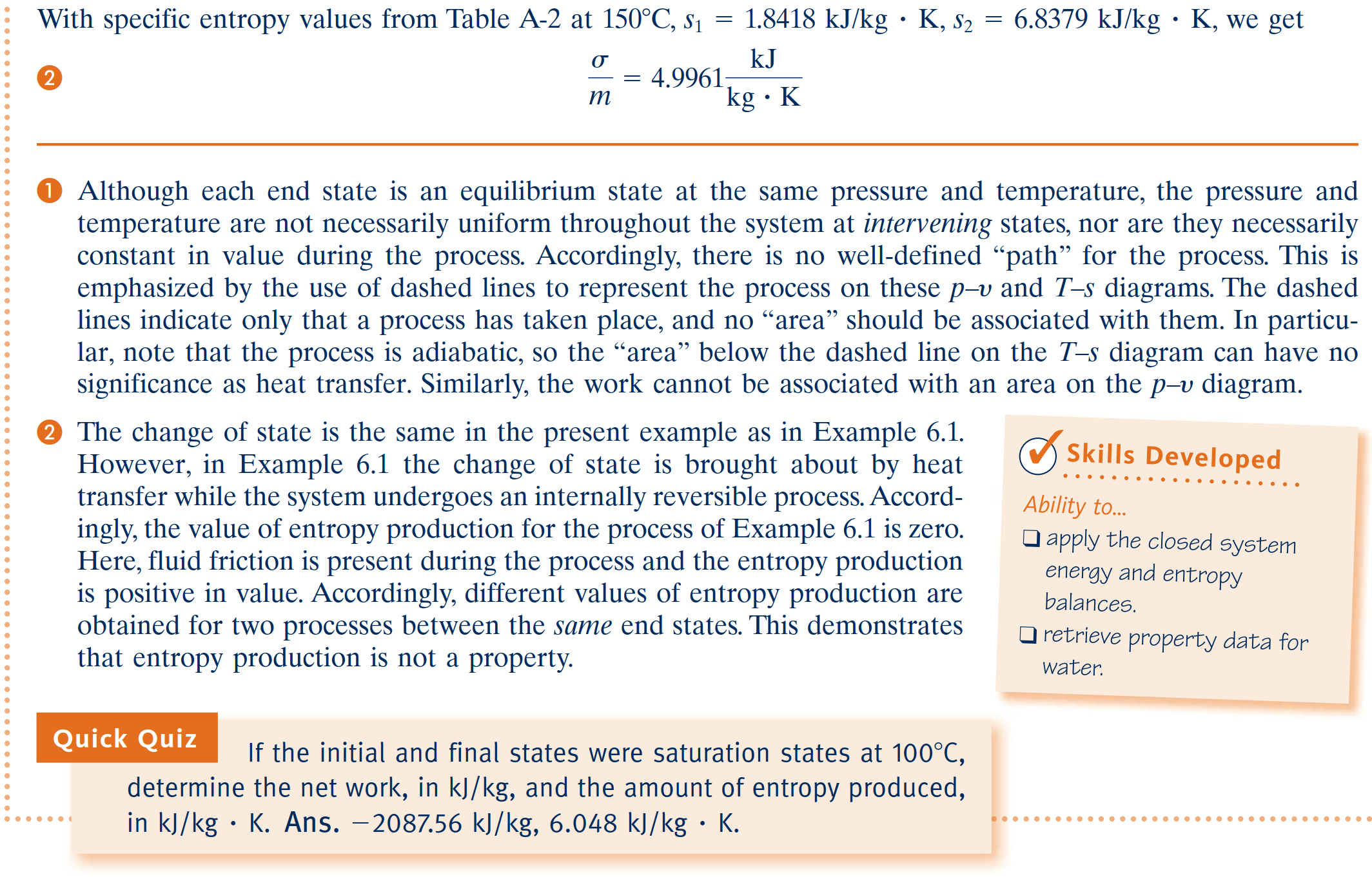 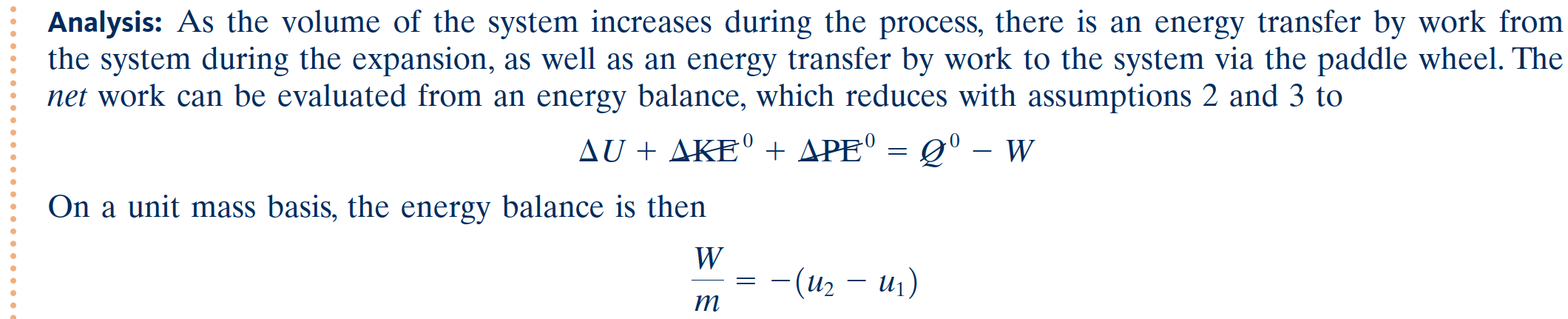 Directionality of Processes
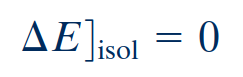 An energy balance for the isolated system reduces to
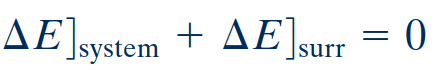 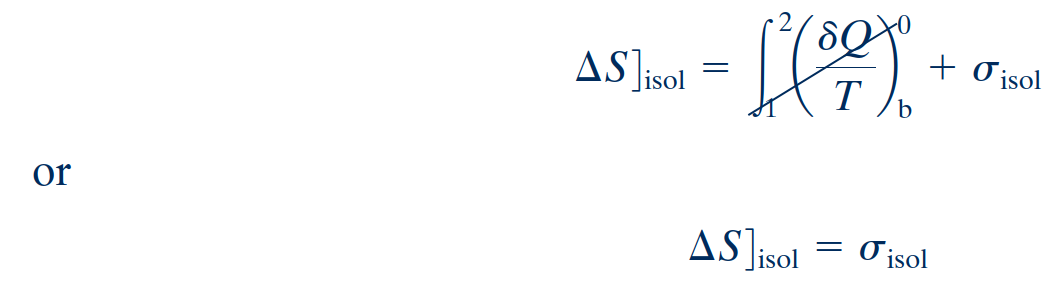 An entropy balance for the isolated system reduces to
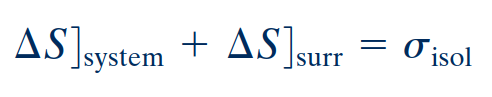 Since entropy is produced in all actual processes, the only processes that can occur are those for which the entropy of the isolated system increases. This is known as the increase of entropy principle. The increase of entropy principle is some-times considered an alternative statement of the second law.
increase of entropy principle
Statistical Interpretation of Entropy
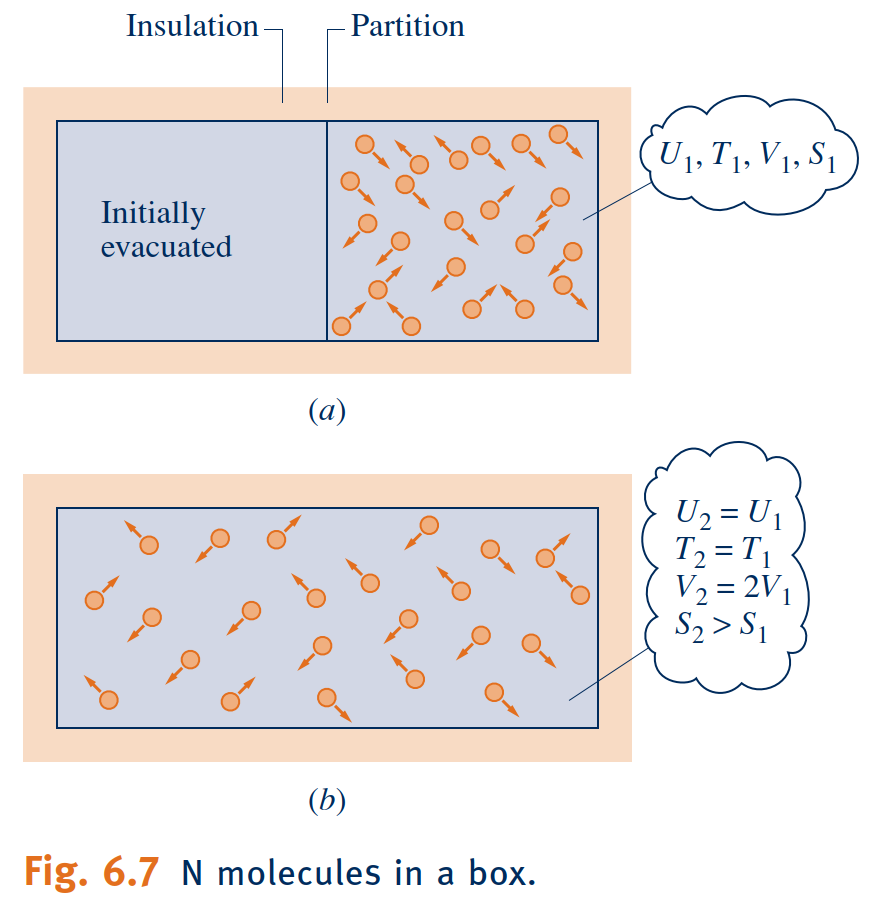 Building on the increase of entropy principle, in this section we introduce an interpretation of entropy from a microscopic perspective based on probability.
In statistical thermodynamics, entropy is associated with the notion of microscopic disorder.
We can evaluate the change in entropy for the process of Fig. 6.7 by applying Eq. 6.17, expressed in terms of volumes and on a molar basis. The entropy change for the constant-temperature process is
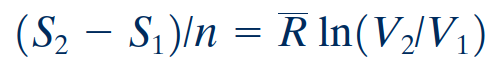 Microstates
thermodynamic probability
Boltzmann relation
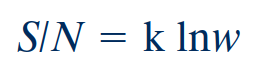 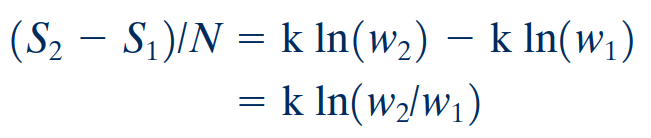 Entropy Rate Balance for Control Volumes
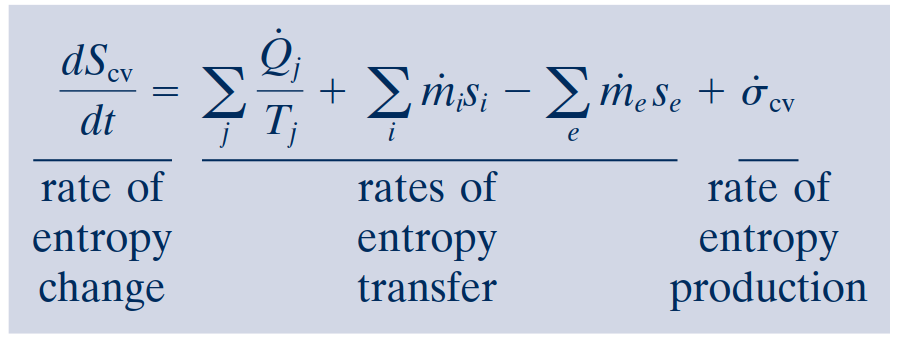 control volume entropy rate balance
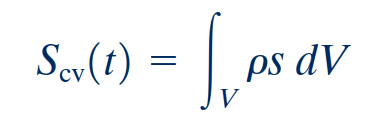 Integral Form of the Entropy Rate Balance
The rate of entropy transfer accompanying heat transfer can be expressed more generally as an integral over the surface of the control volume
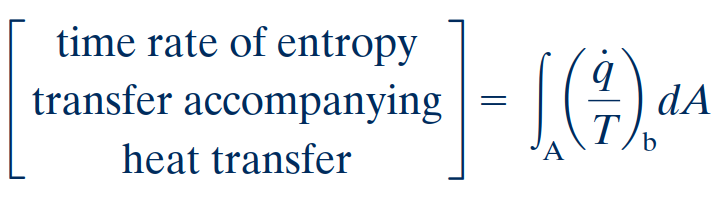 In addition, the terms accounting for entropy transfer accompanying mass flow can be expressed as integrals over the inlet and exit flow areas, resulting in the following form of the entropy rate balance
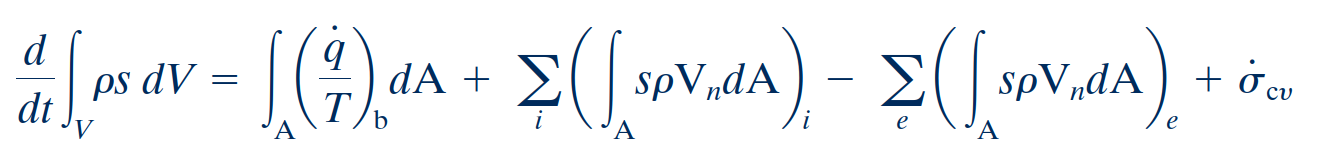 Rate Balances for Control Volumes at 
Steady State
At steady state, the conservation of mass principle takes the form
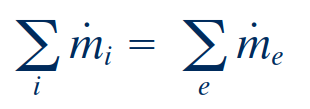 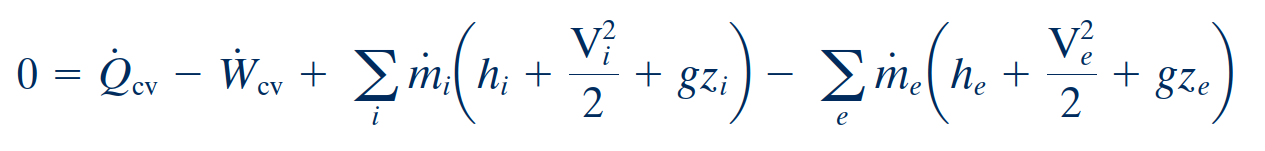 The energy rate balance at steady state is
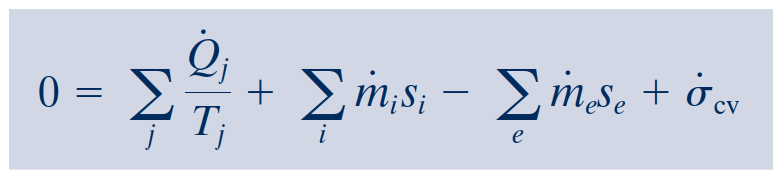 steady-state entropy rate balance
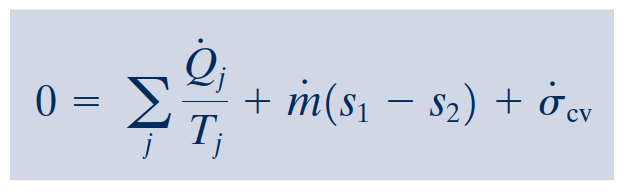 One-Inlet, One-Exit Control Volumes at Steady State
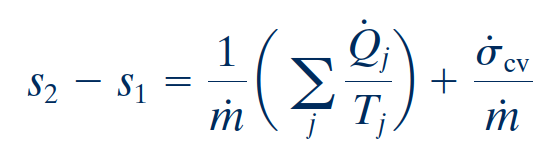 Applications of the Rate Balances to Control Volumes at Steady State
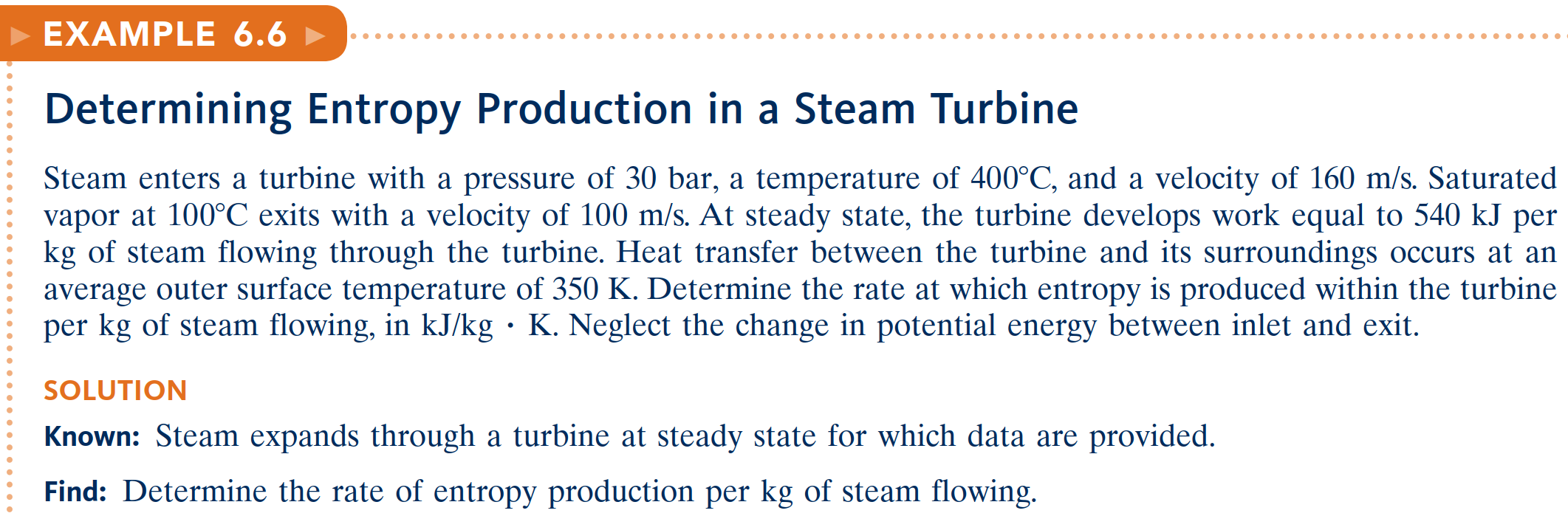 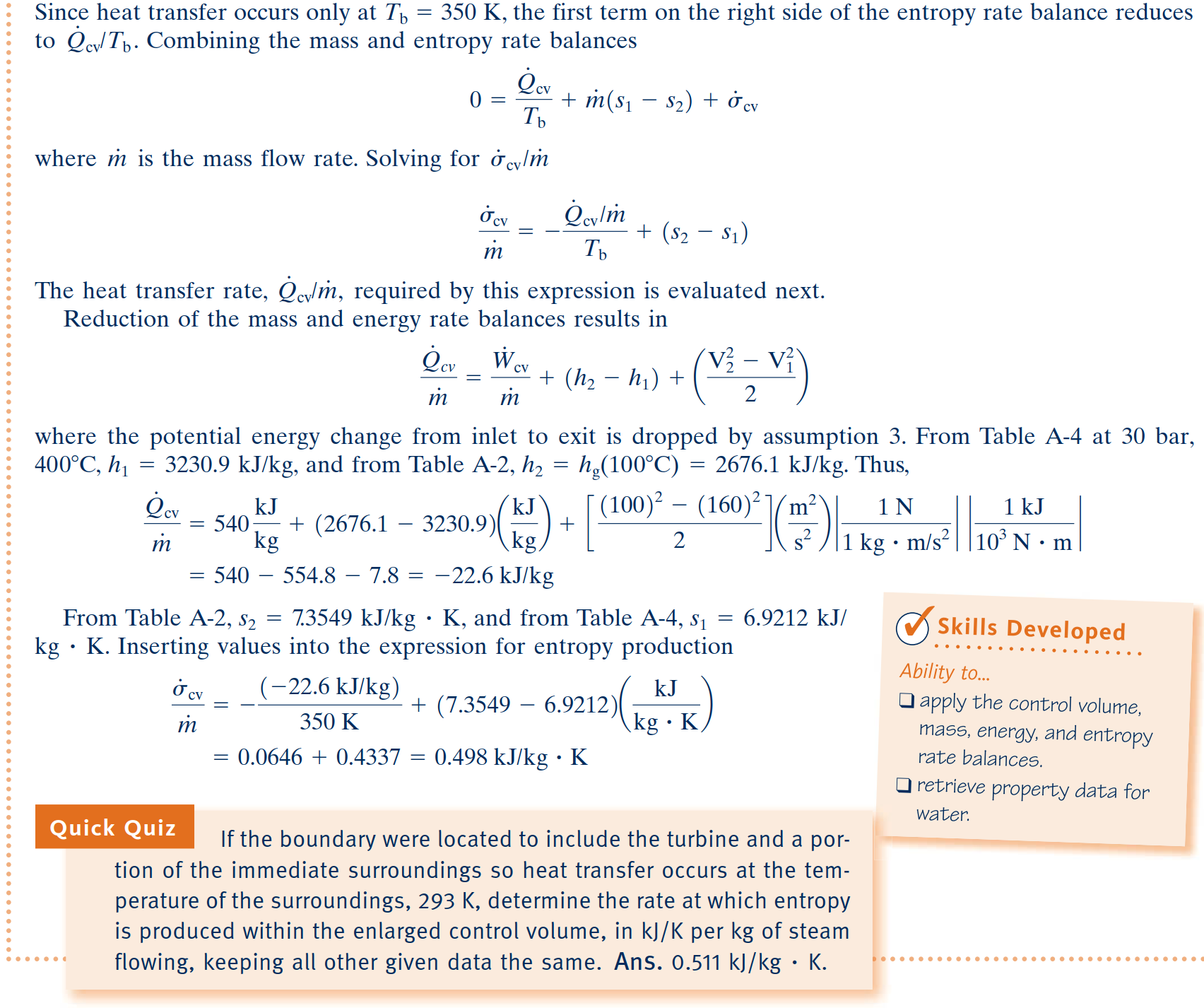 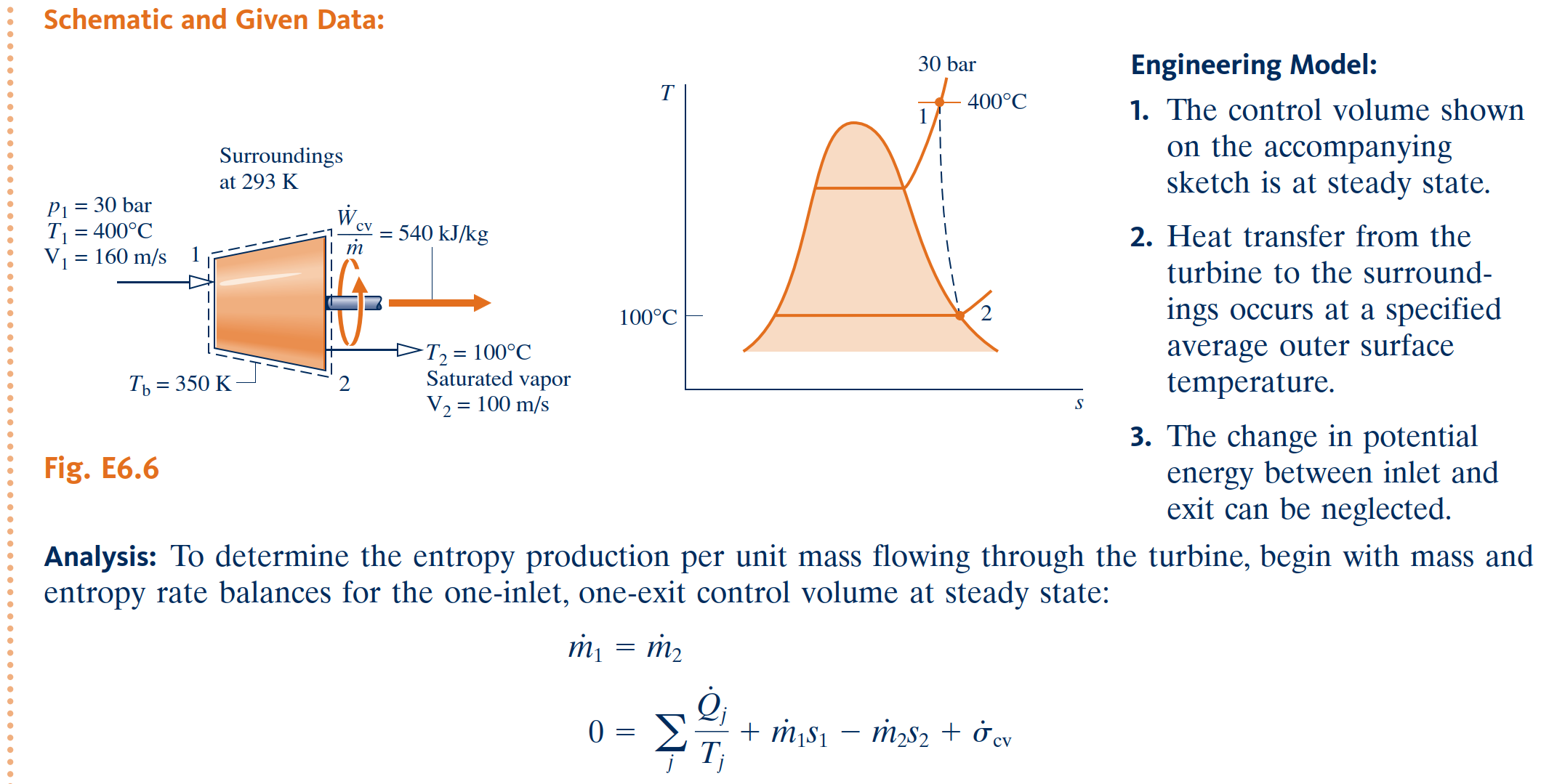 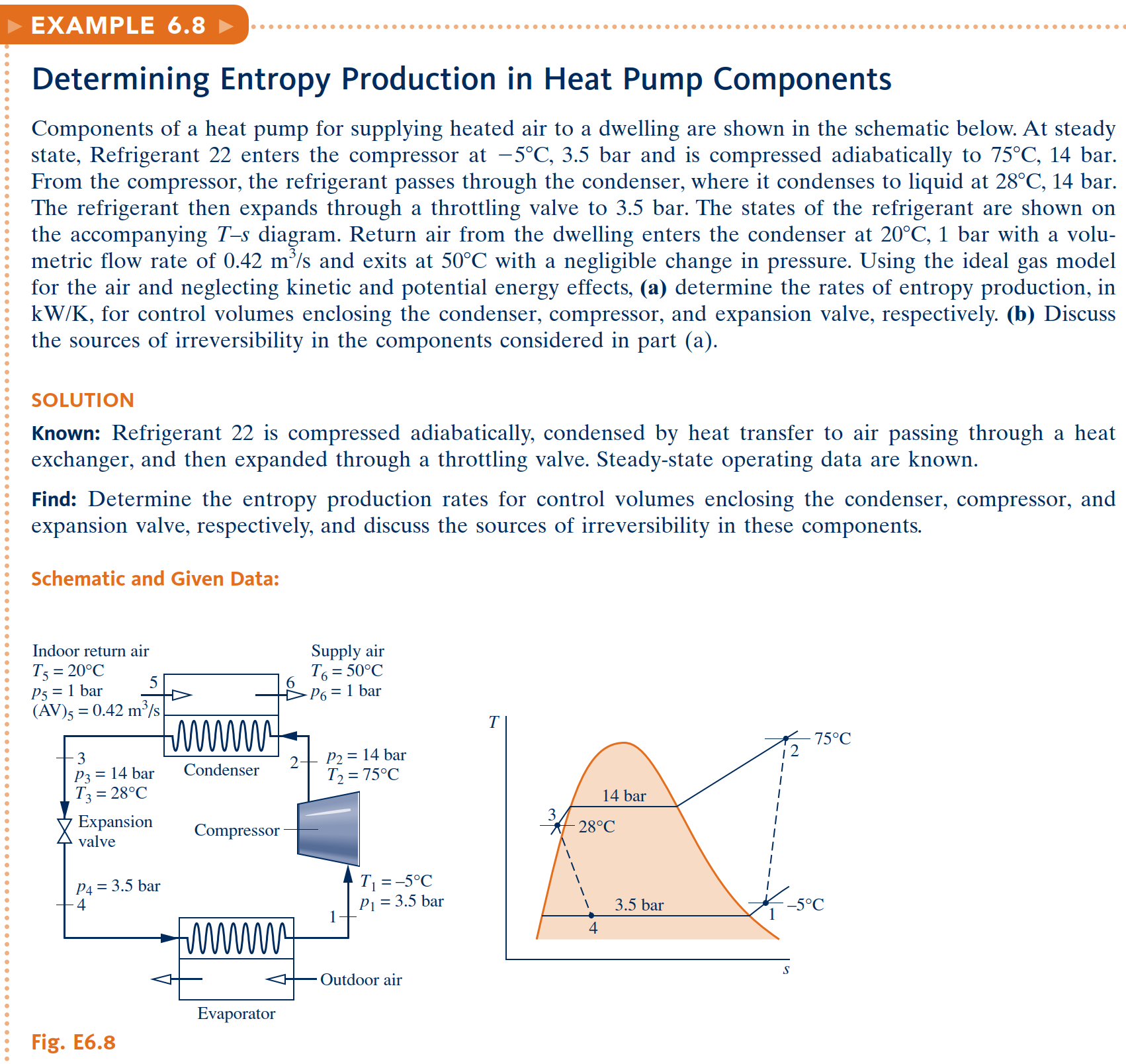 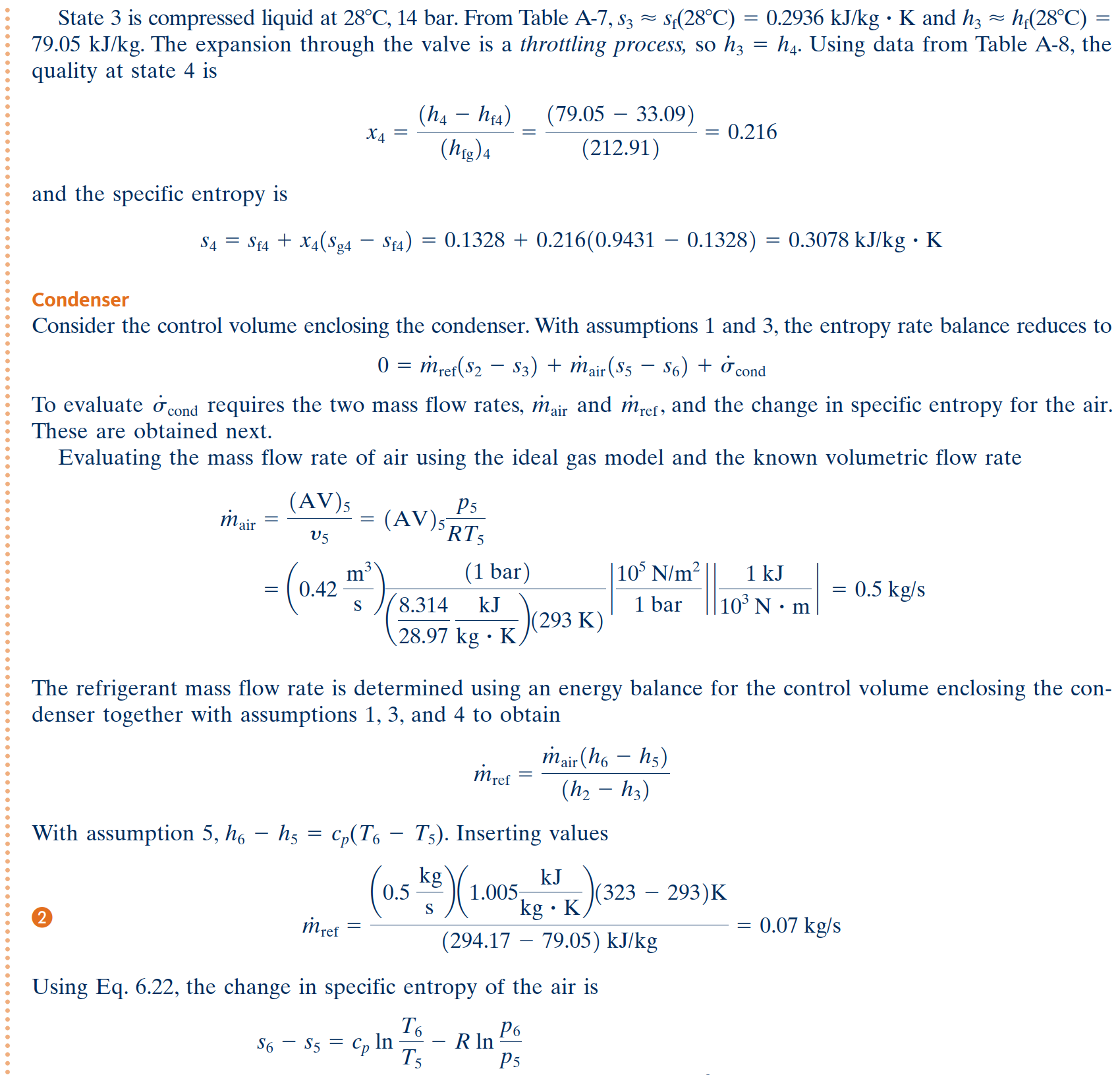 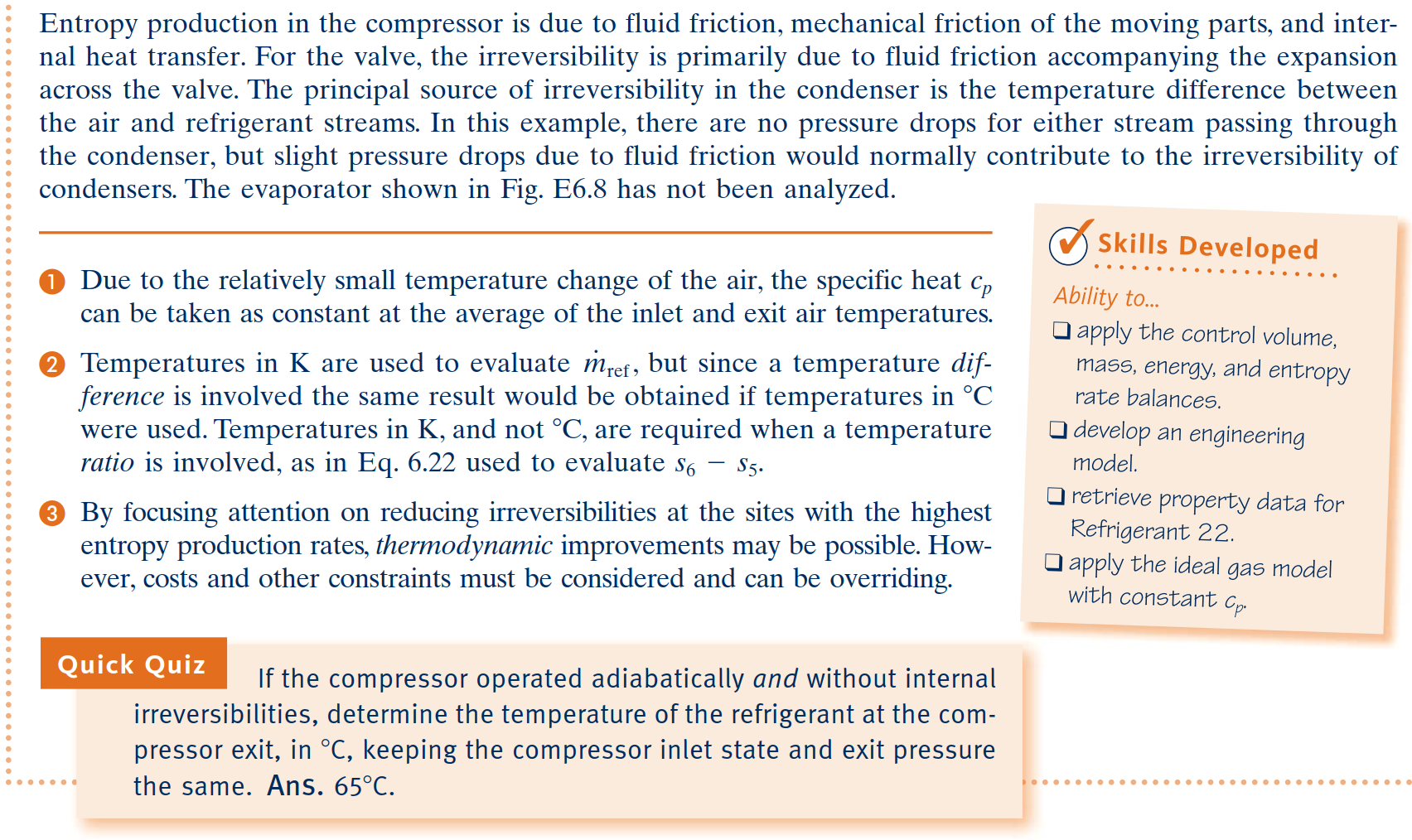 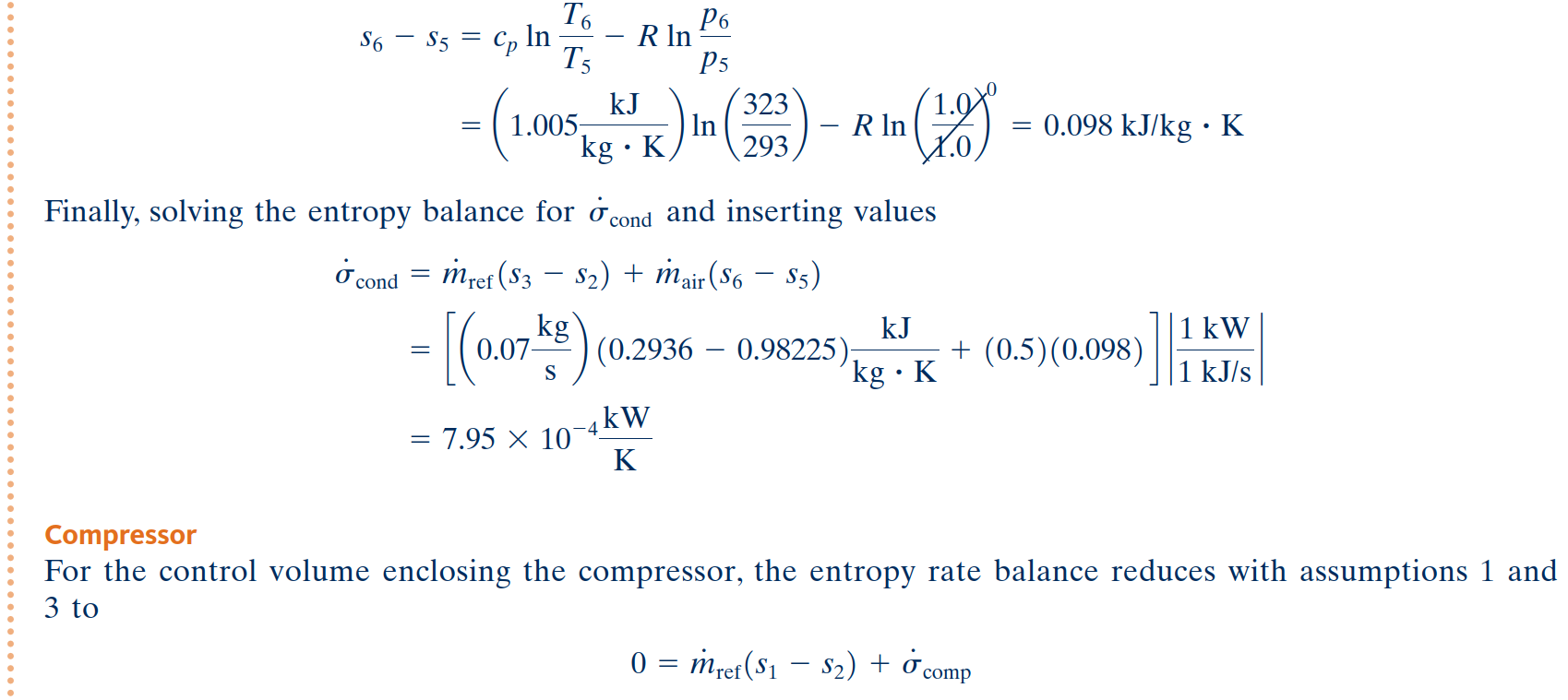 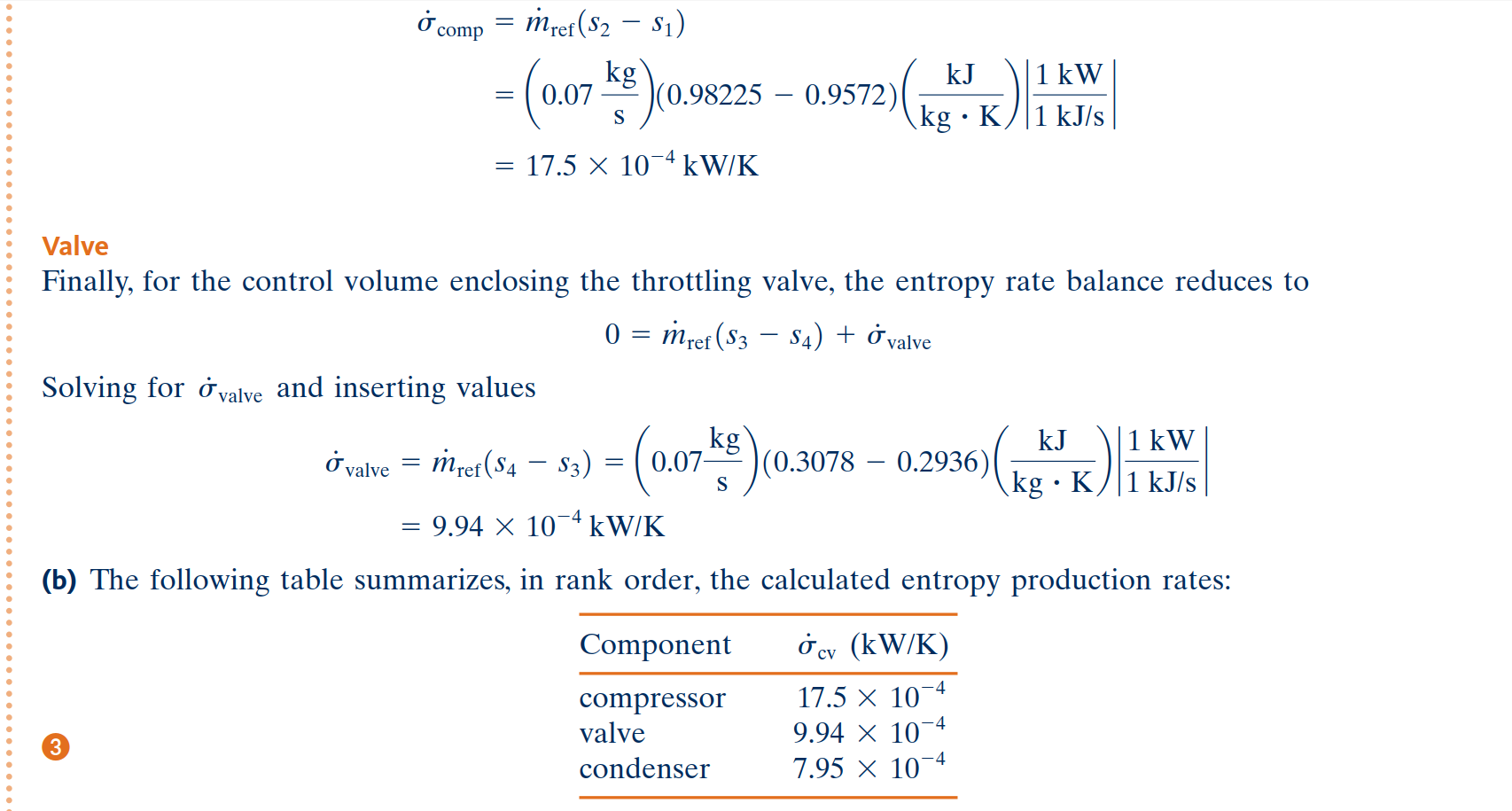 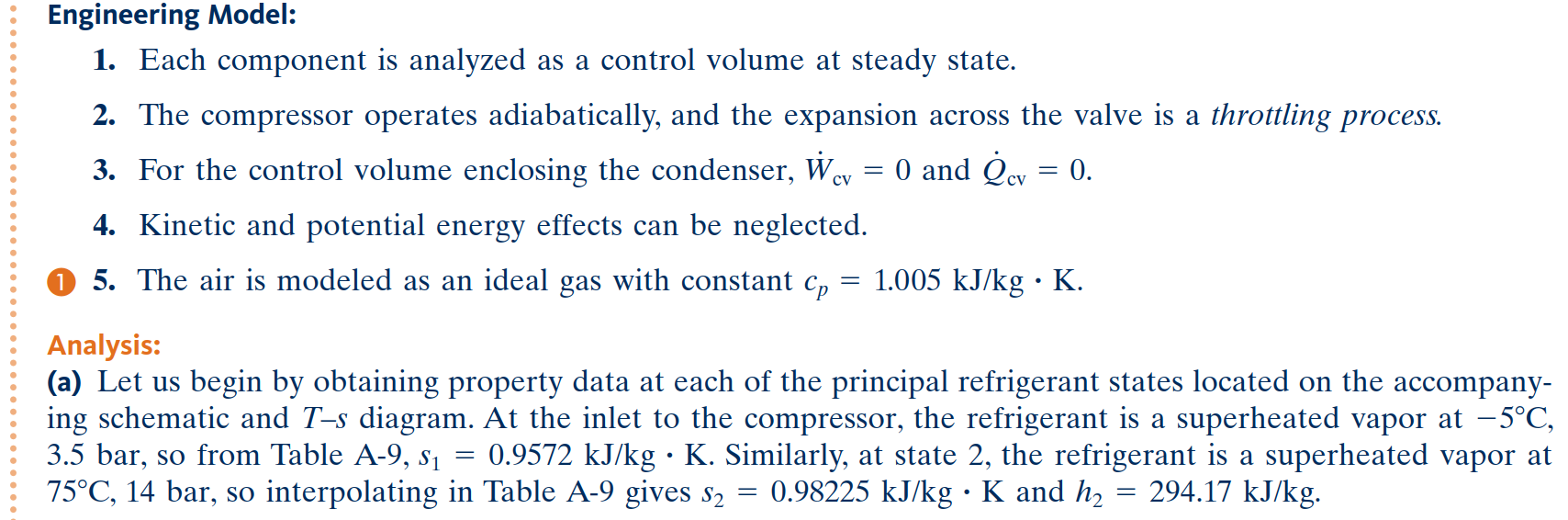 Isentropic Processes
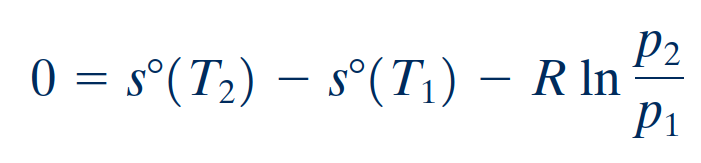 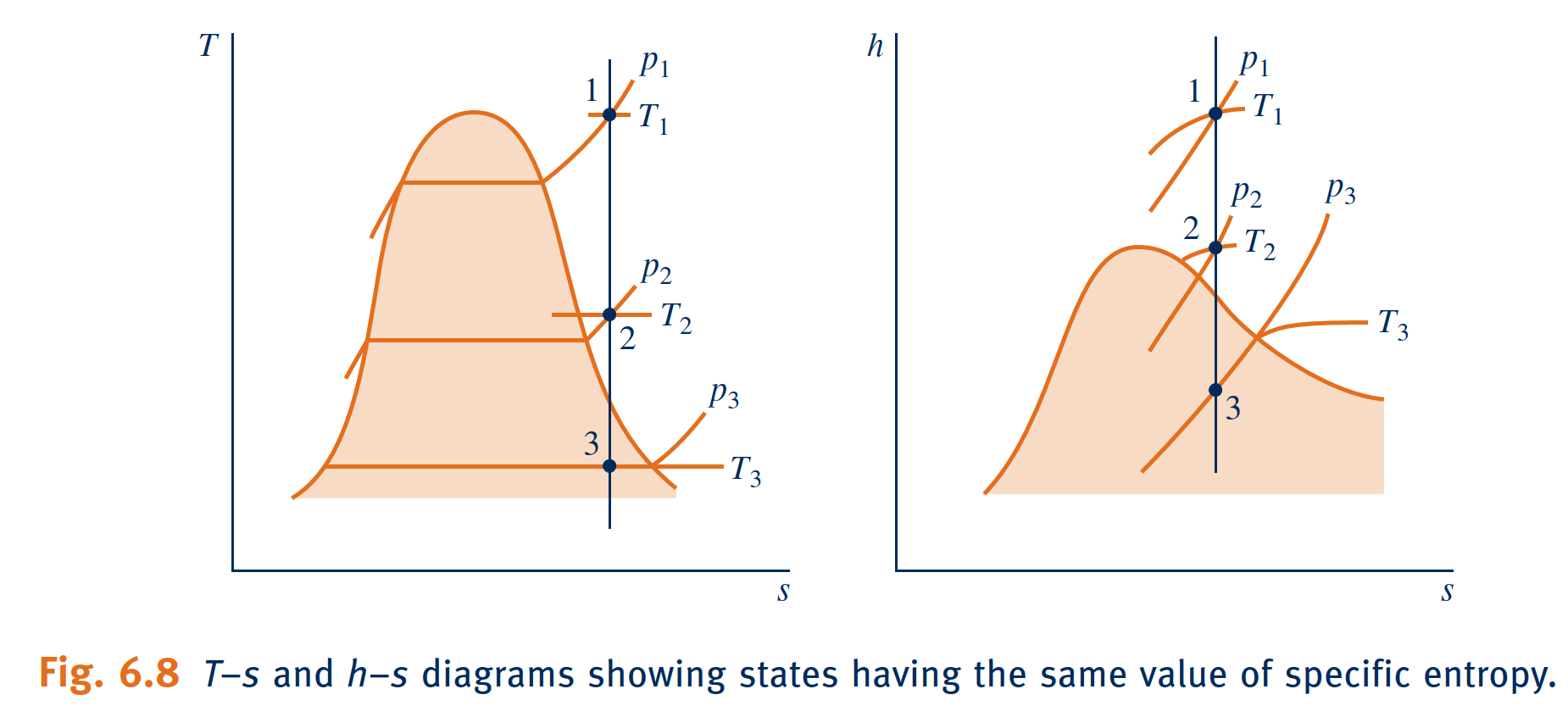 Ideal Gas Tables
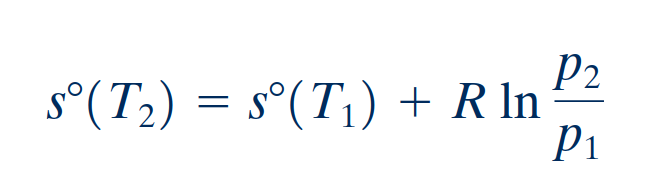 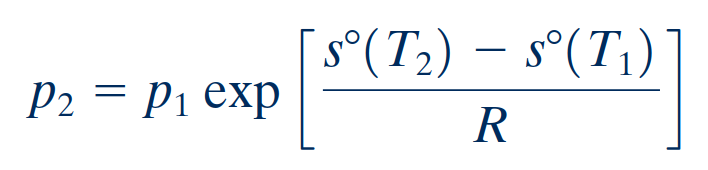 For the special case of air modeled as an ideal gas
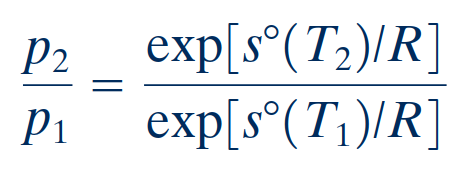 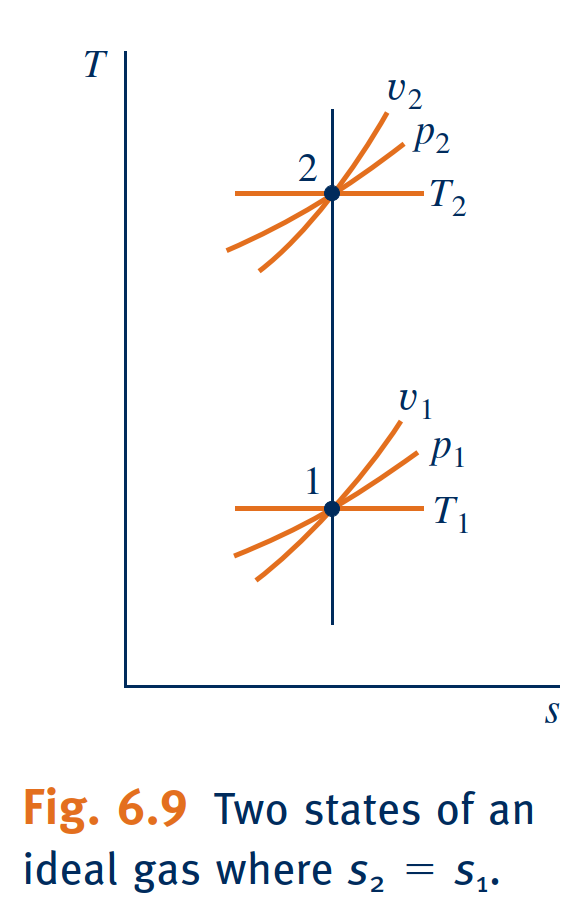 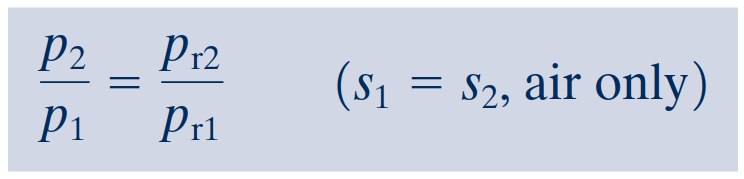 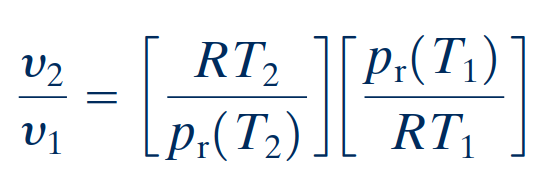 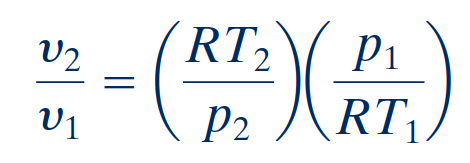 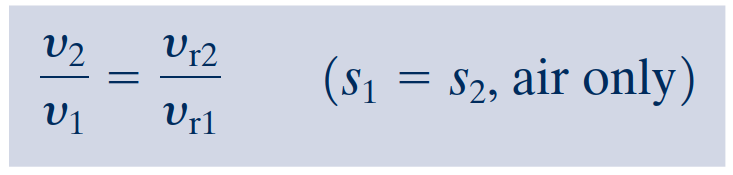 Isentropic Processes
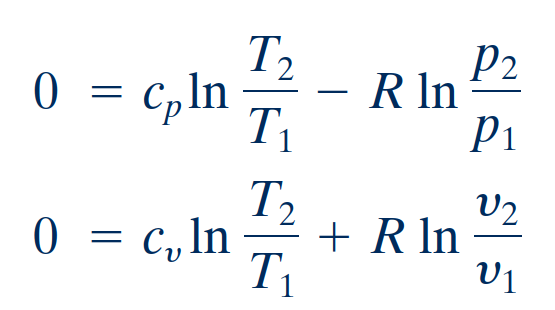 Assuming Constant Specific Heats
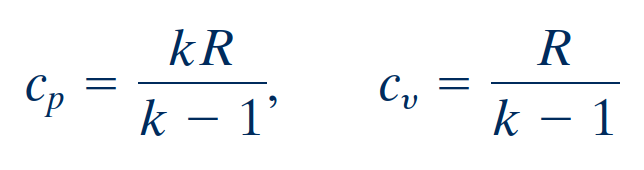 Introducing the ideal gas relations
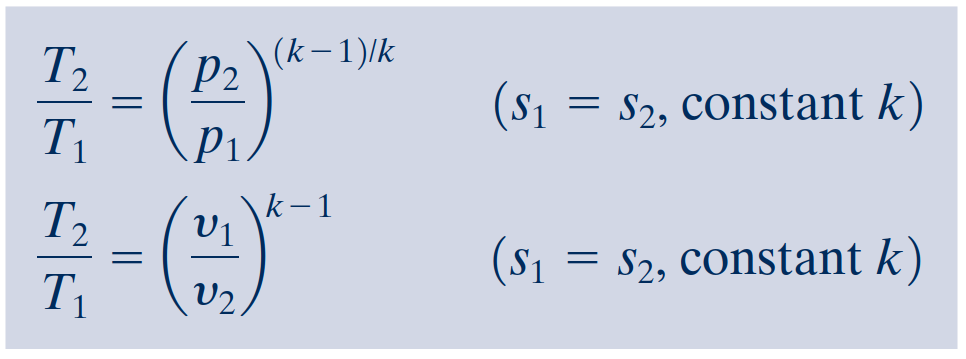 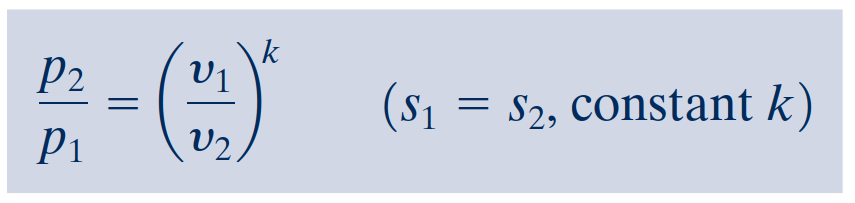 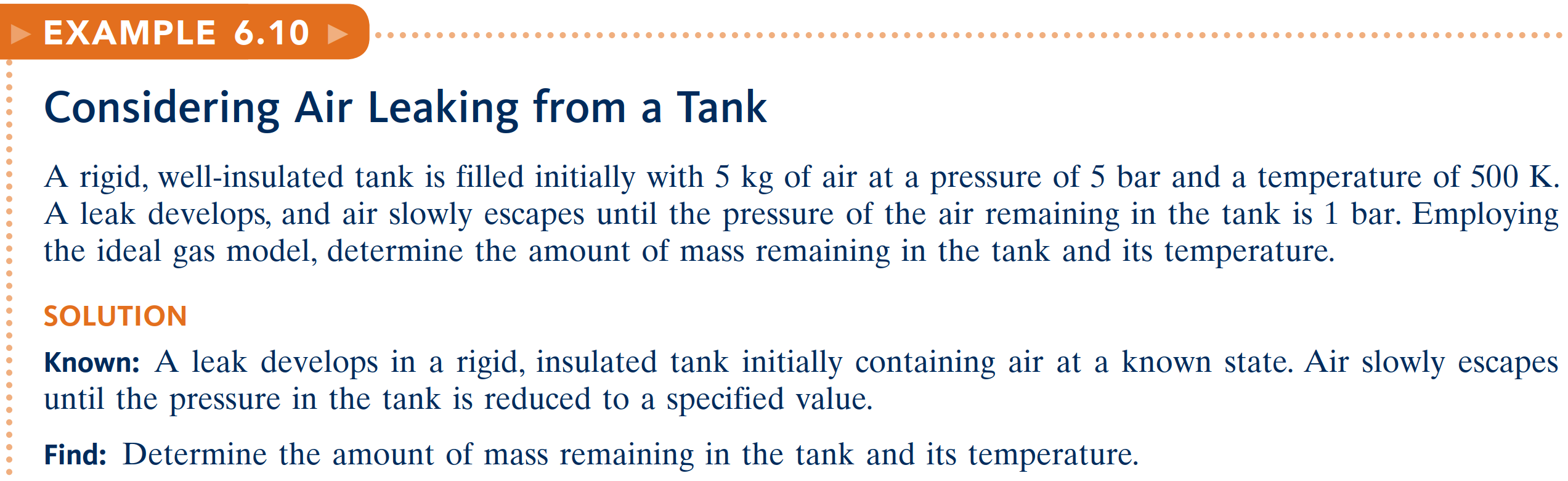 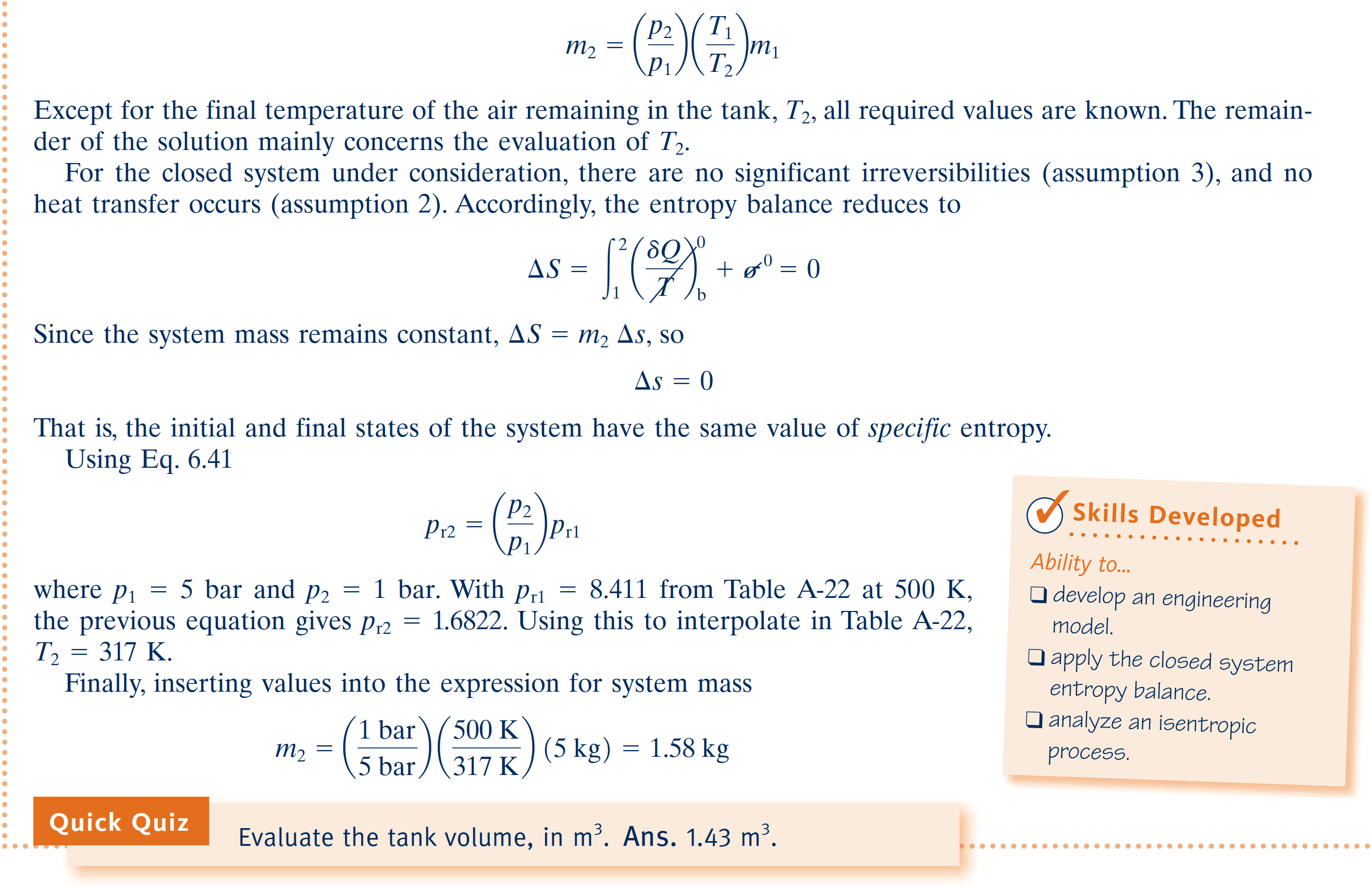 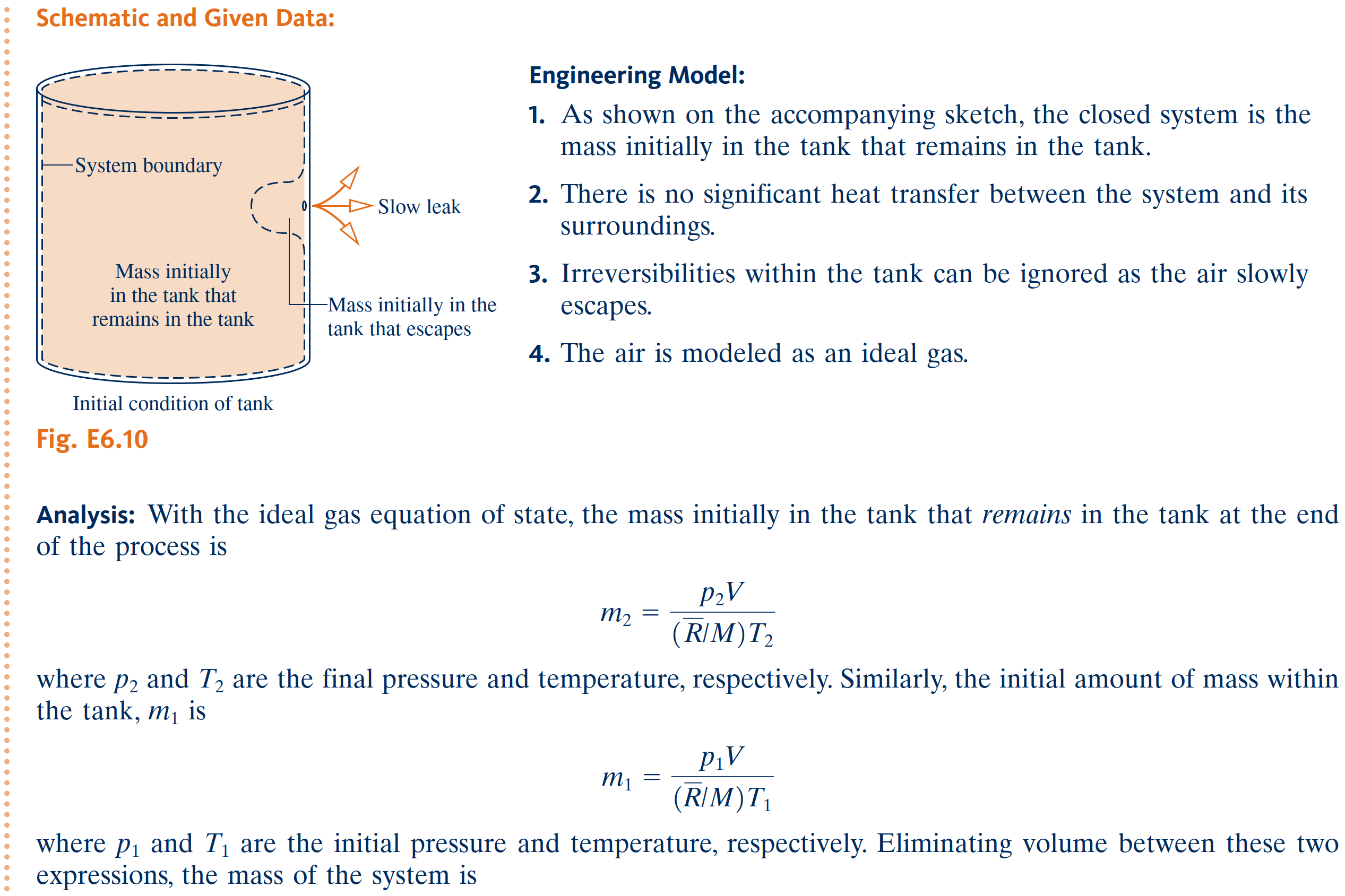 Isentropic Turbine Efficiency
With these assumptions, the mass and energy rate balances reduce, at steady state, to give the work developed per unit of mass flowing through the turbine
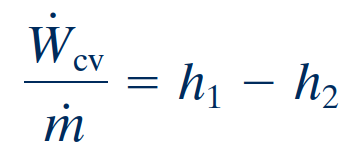 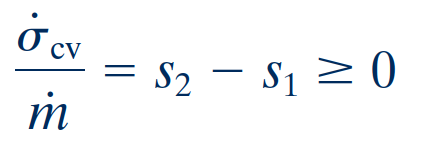 Since there is no heat transfer, the allowed exit states are constrained by
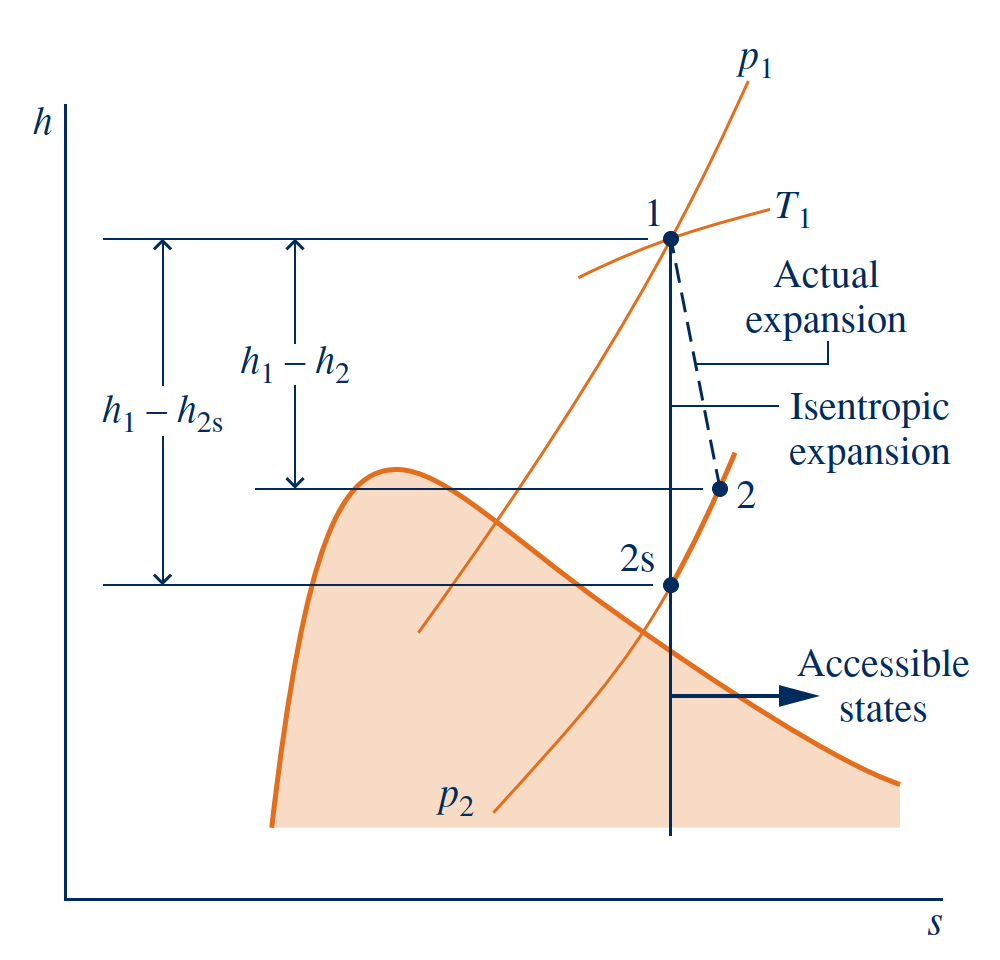 Therefore, the smallest allowed value for h2 corresponds to state 2s, and the maximum value for the turbine work is
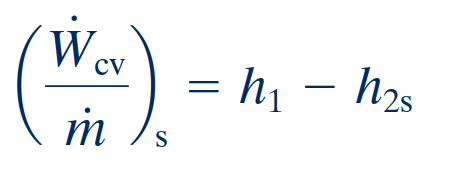 In an actual expansion through the turbine h2 . h2s, and thus less work than the maximum would be developed. This difference can be gauged by the isentropic turbine efficiency defined by
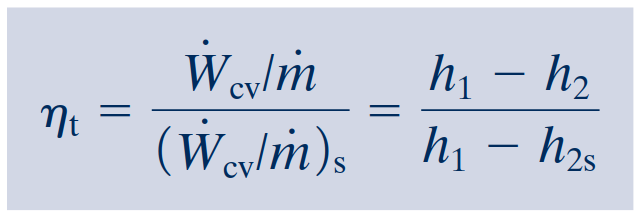 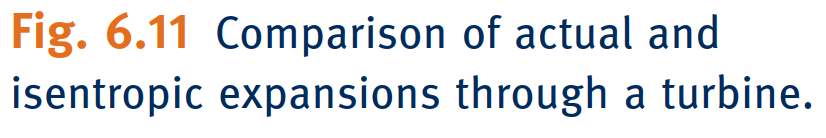 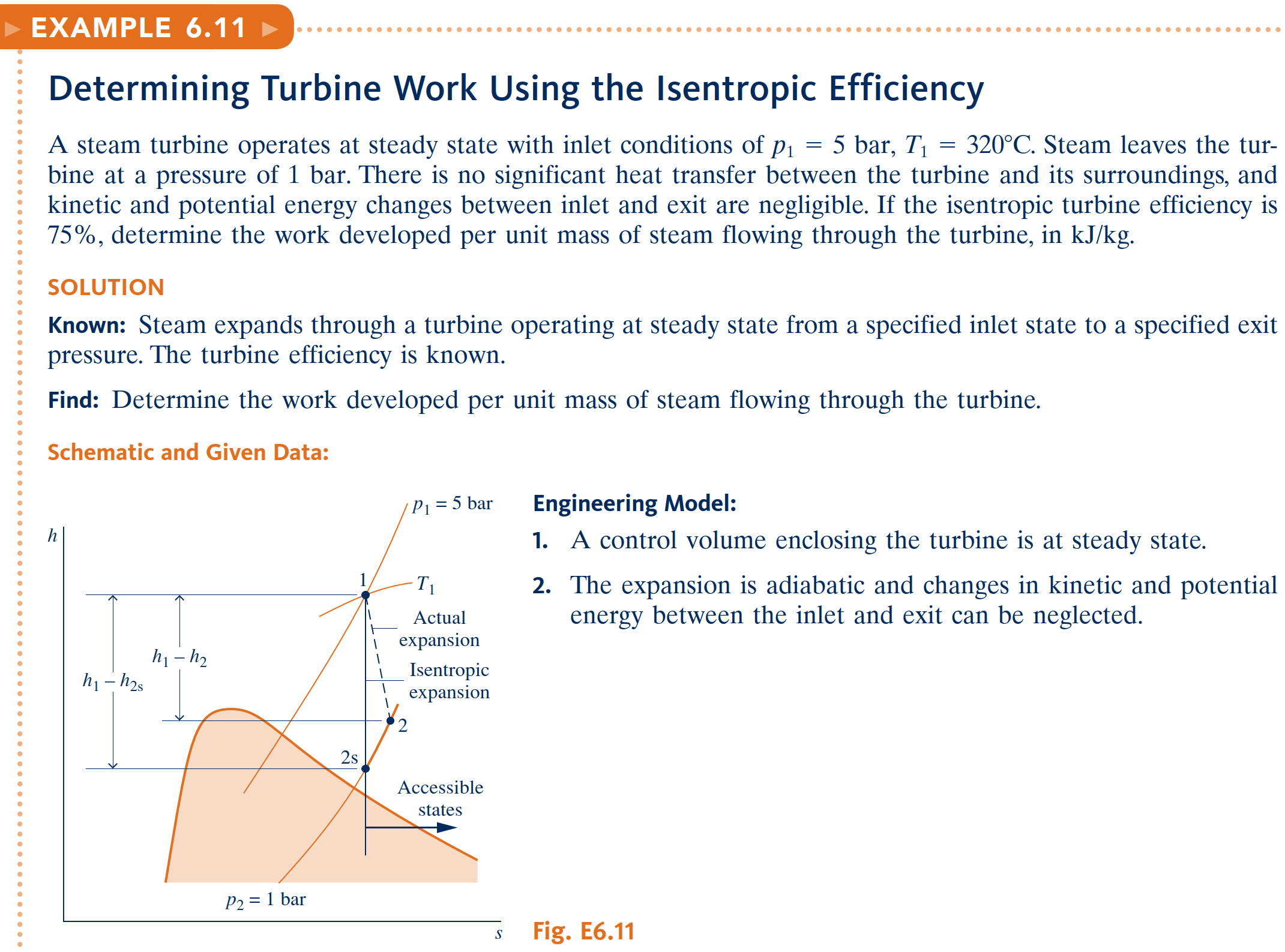 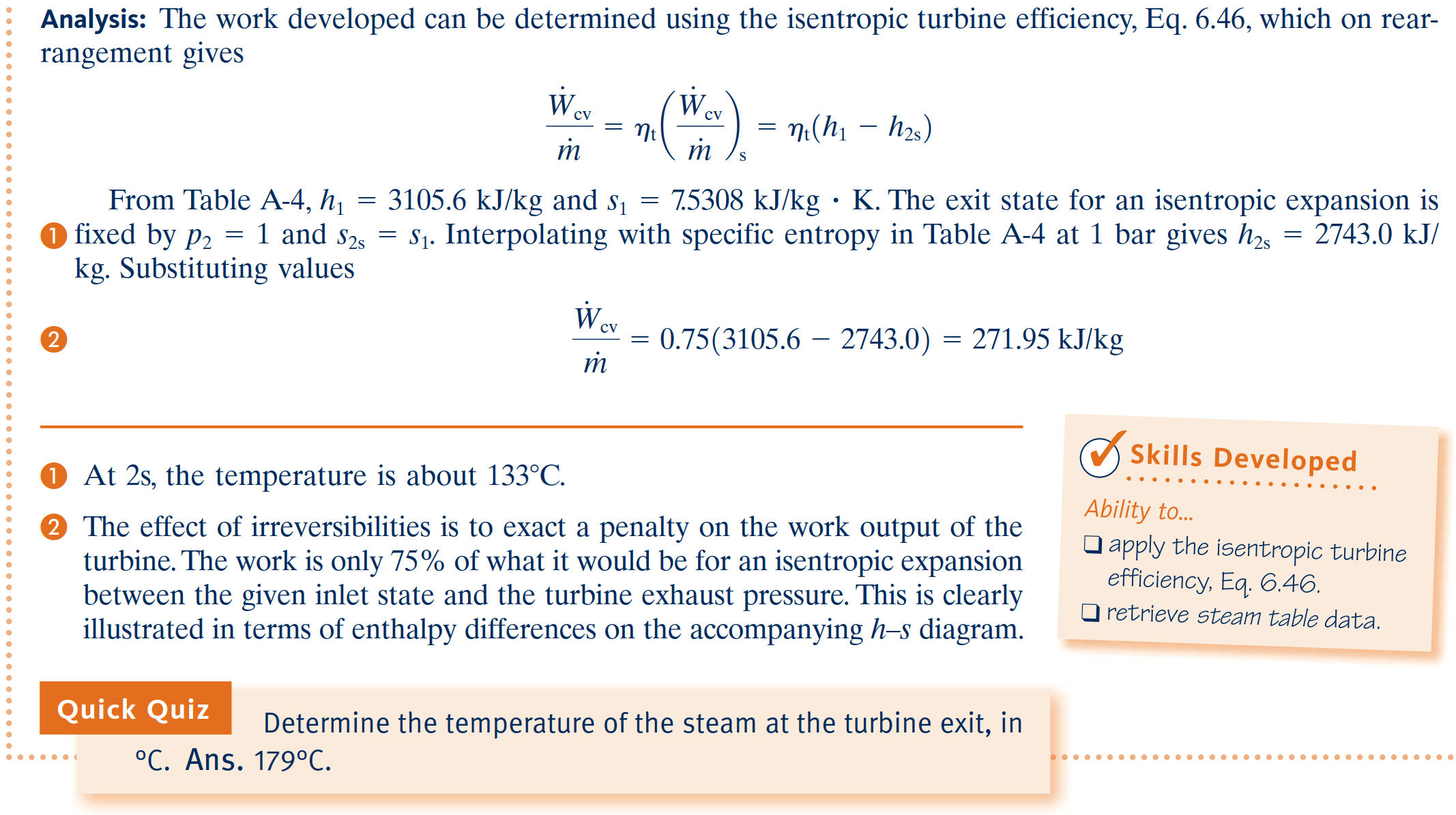 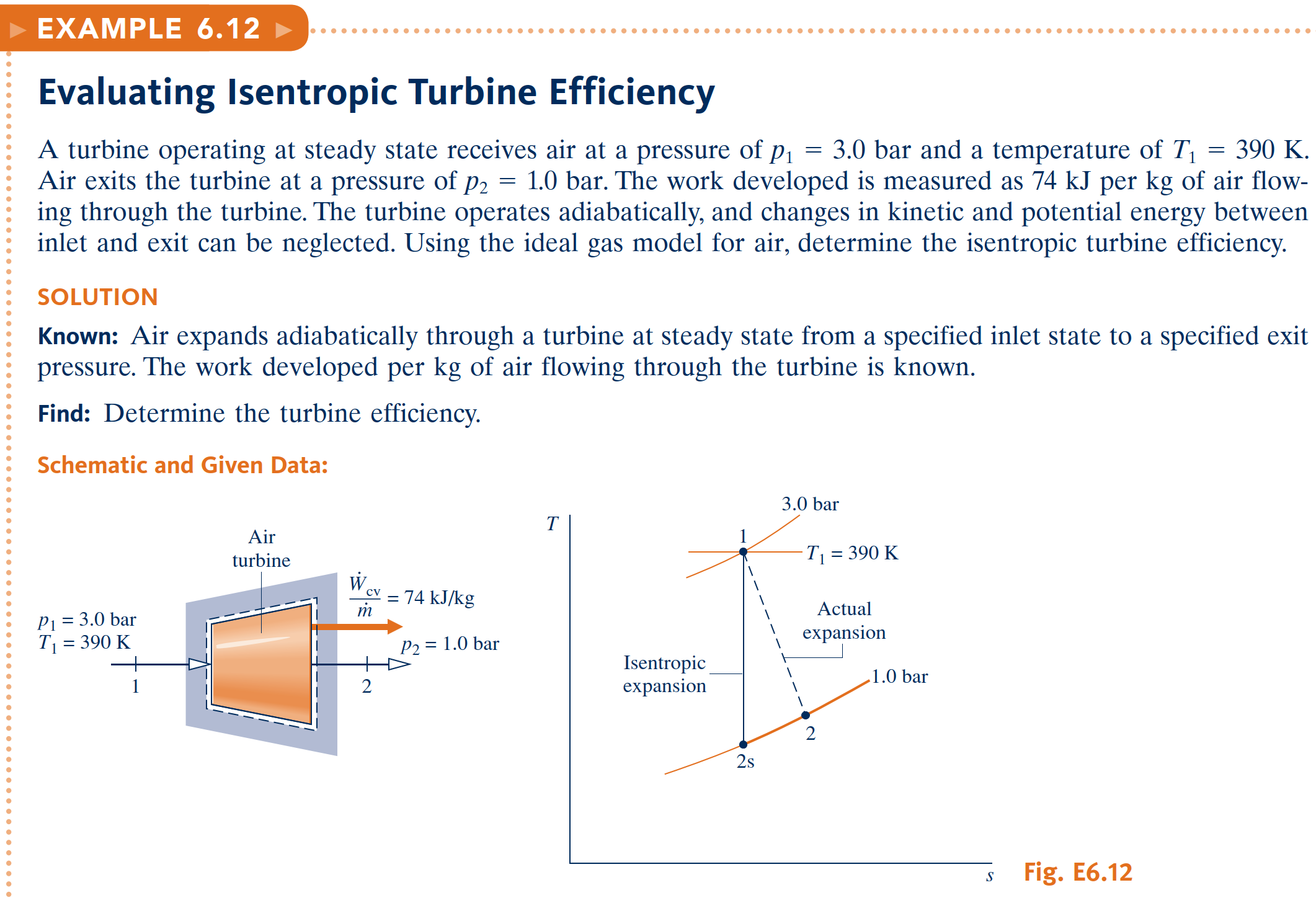 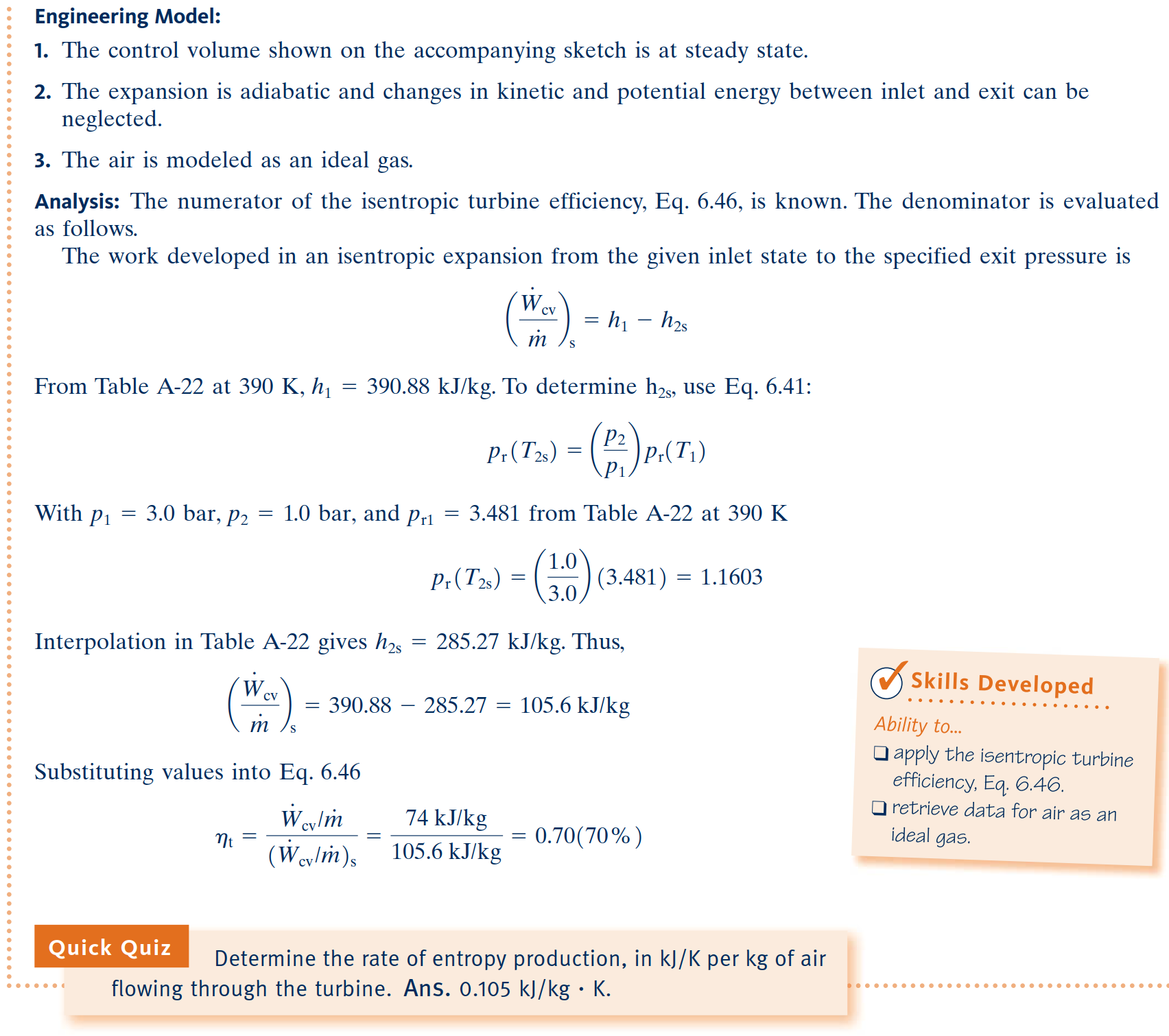 Isentropic Nozzle Efficiency
A similar approach to that for turbines can be used to introduce the isentropic efficiency of nozzles operating at steady state. The isentropic nozzle efficiency is defined as the ratio of the actual specific kinetic energy of the gas leaving the nozzle, V222, to the kinetic energy at the exit that would be achieved in an isentropic expansion between the same inlet state and the same exit pressure, 1V2222s . That is,
isentropic nozzle efficiency
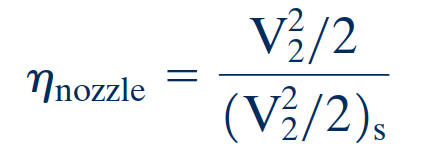 Nozzle efficiencies of 95% or more are common, indicating that well-designed nozzles are nearly free of internal irreversibilities.
Isentropic Compressor and Pump Efficiencies
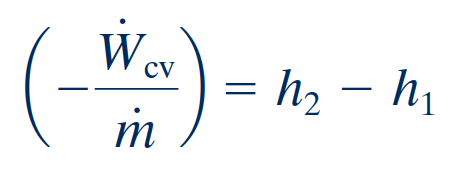 For negligible 
heat transfer with the surroundings and no appreciable kinetic and potential energy 
effects, the work input per unit of mass flowing through the compressor is
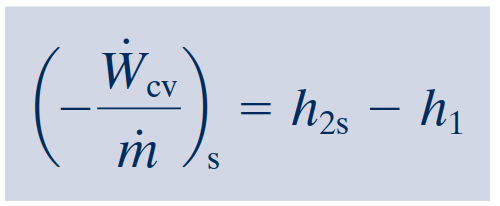 The minimum work input is given by
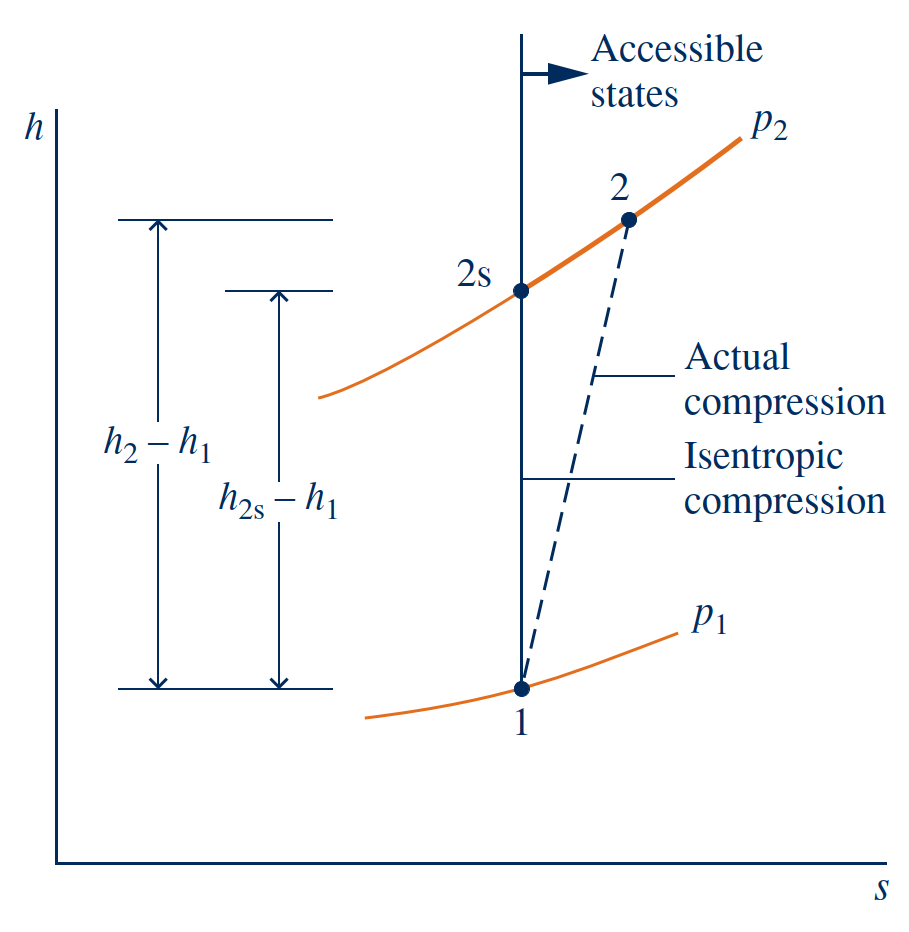 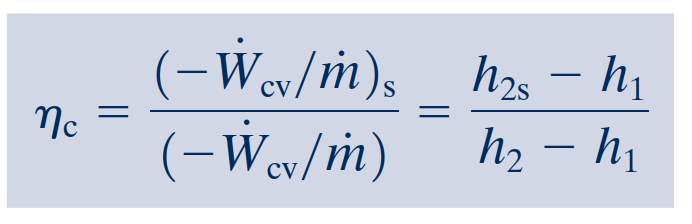 isentropic compressor 
efficiency
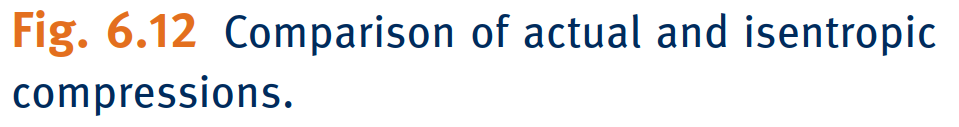 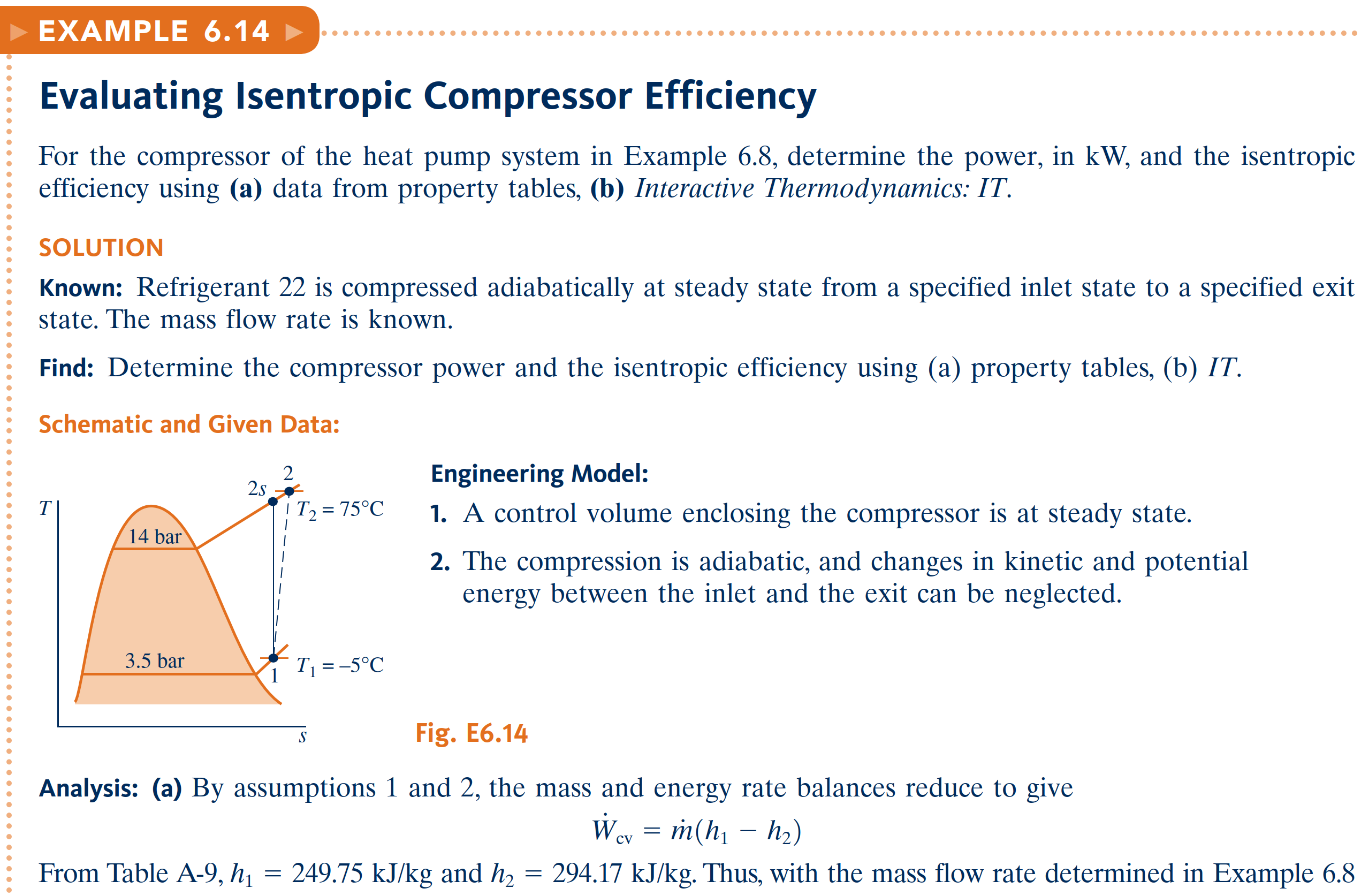 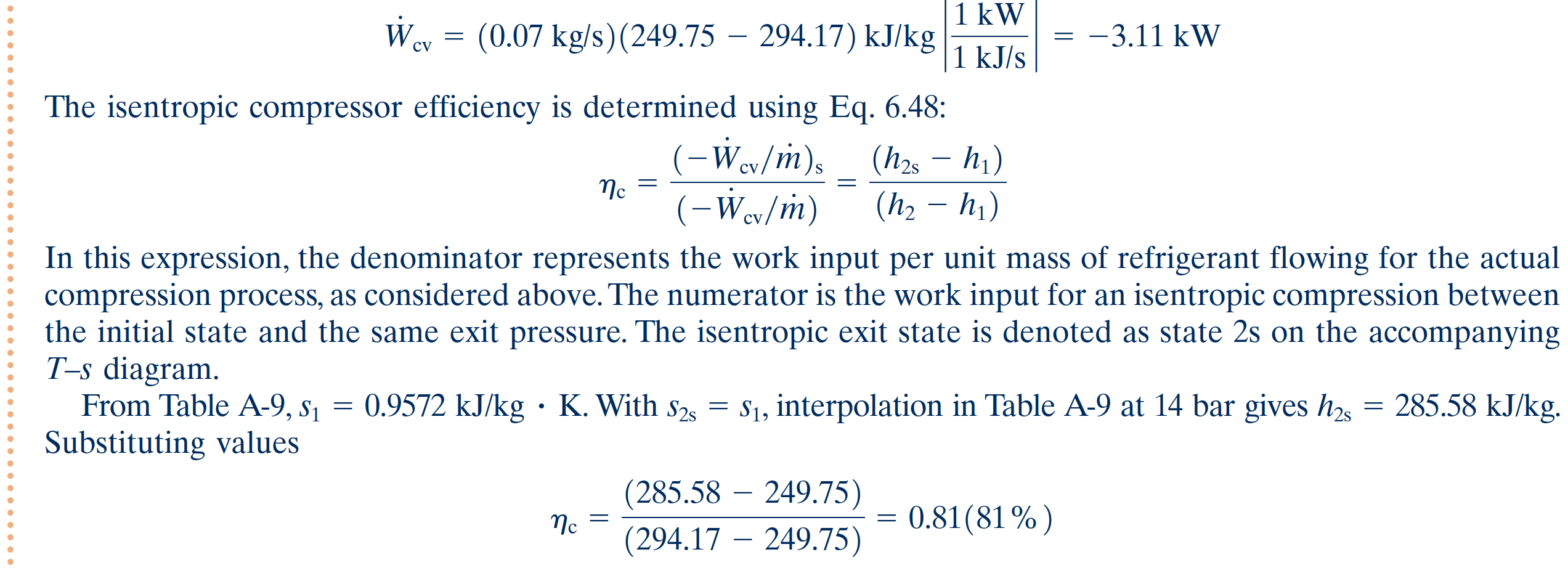 Heat Transfer and Work in Internally 
Reversible, Steady-State Flow Processes
For a control volume at steady state in which the flow is both isothermal at tempera-
ture T and internally reversible, the appropriate form of the entropy rate balance is
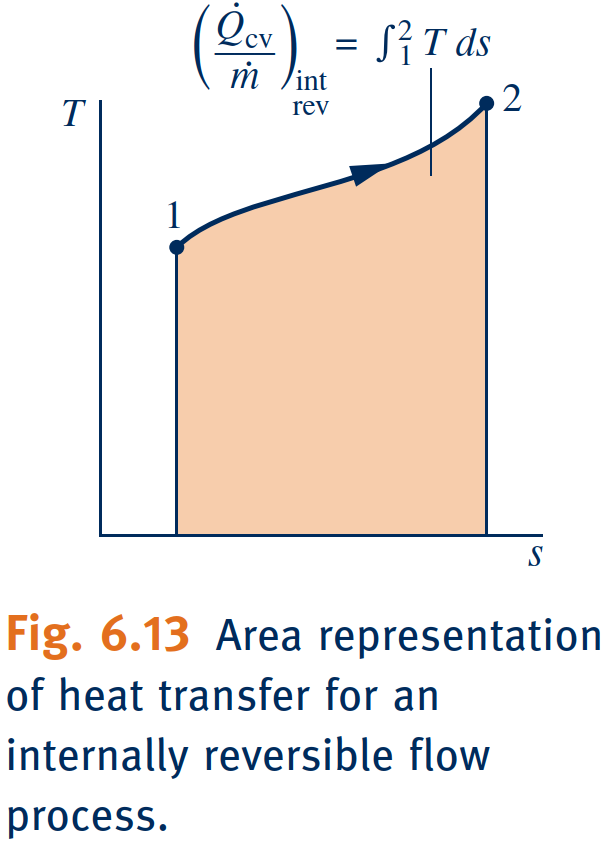 Heat Transfer
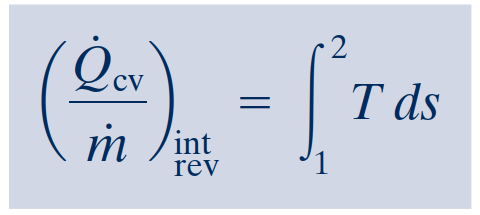 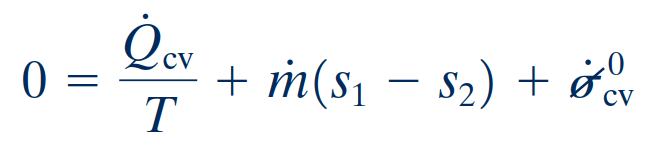 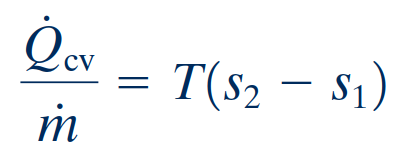 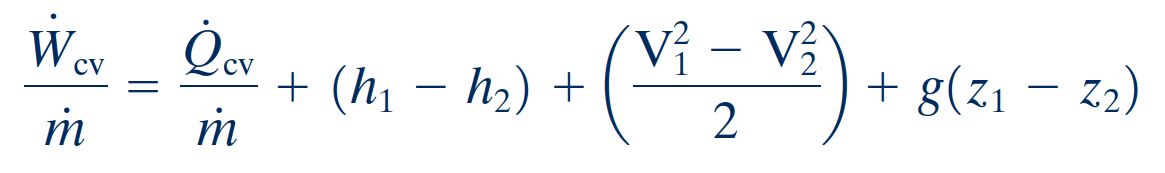 Work
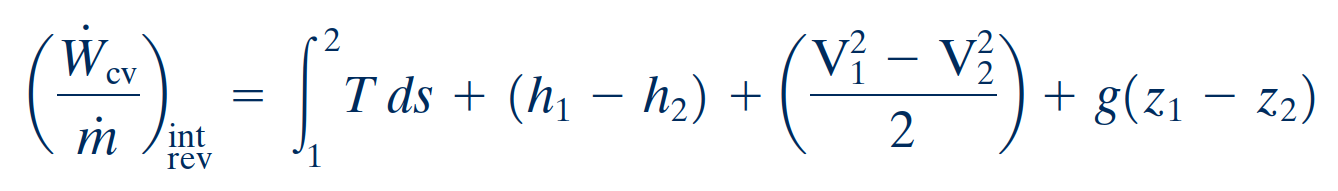 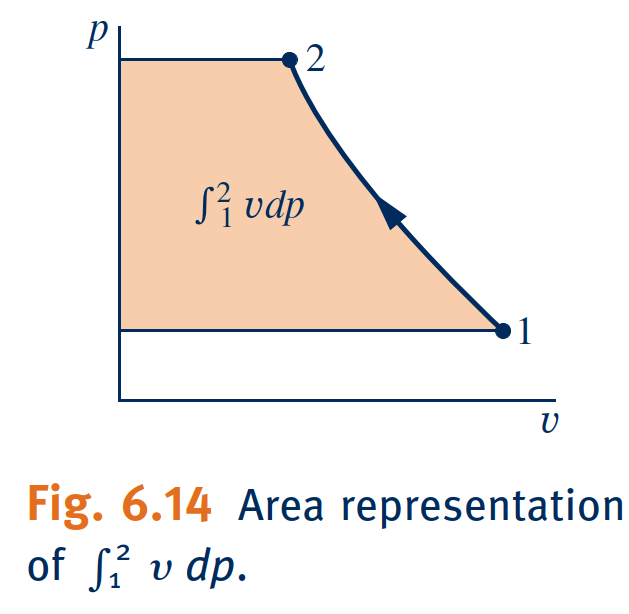 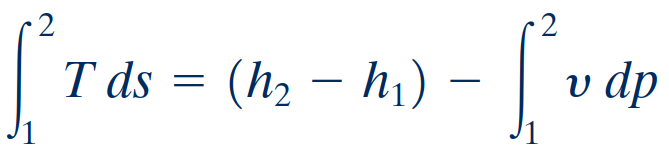 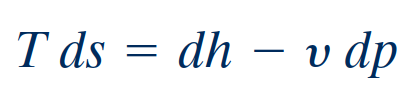 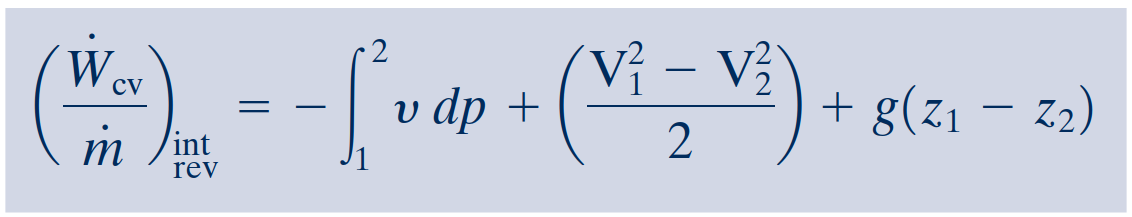 Work in Polytropic Processes
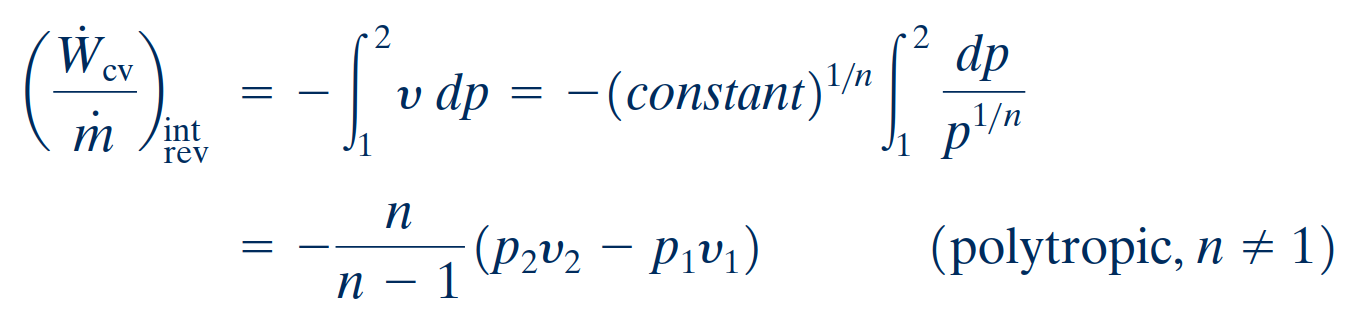 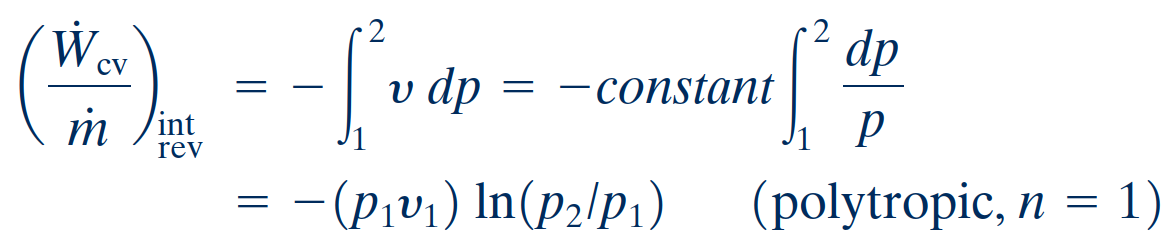 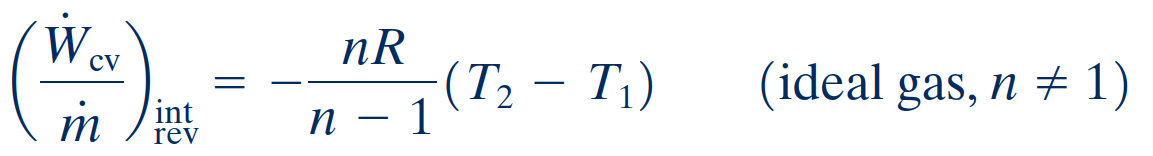 IDEAL GAS CASE.
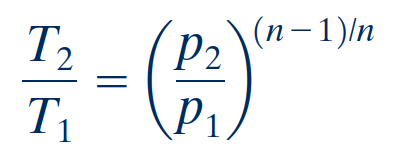 For a polytropic process of an ideal gas,
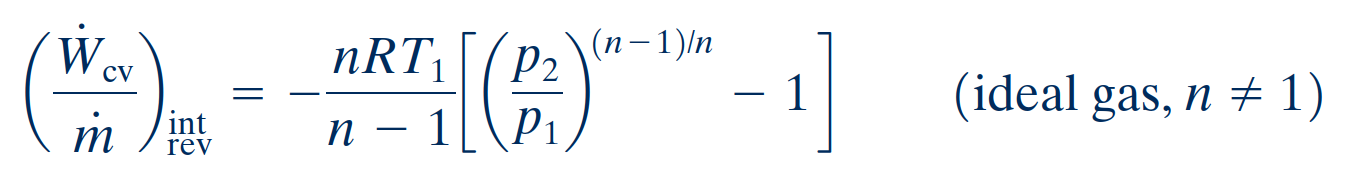 For the case of an ideal gas,
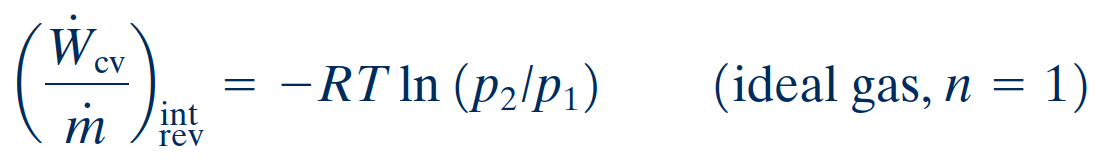 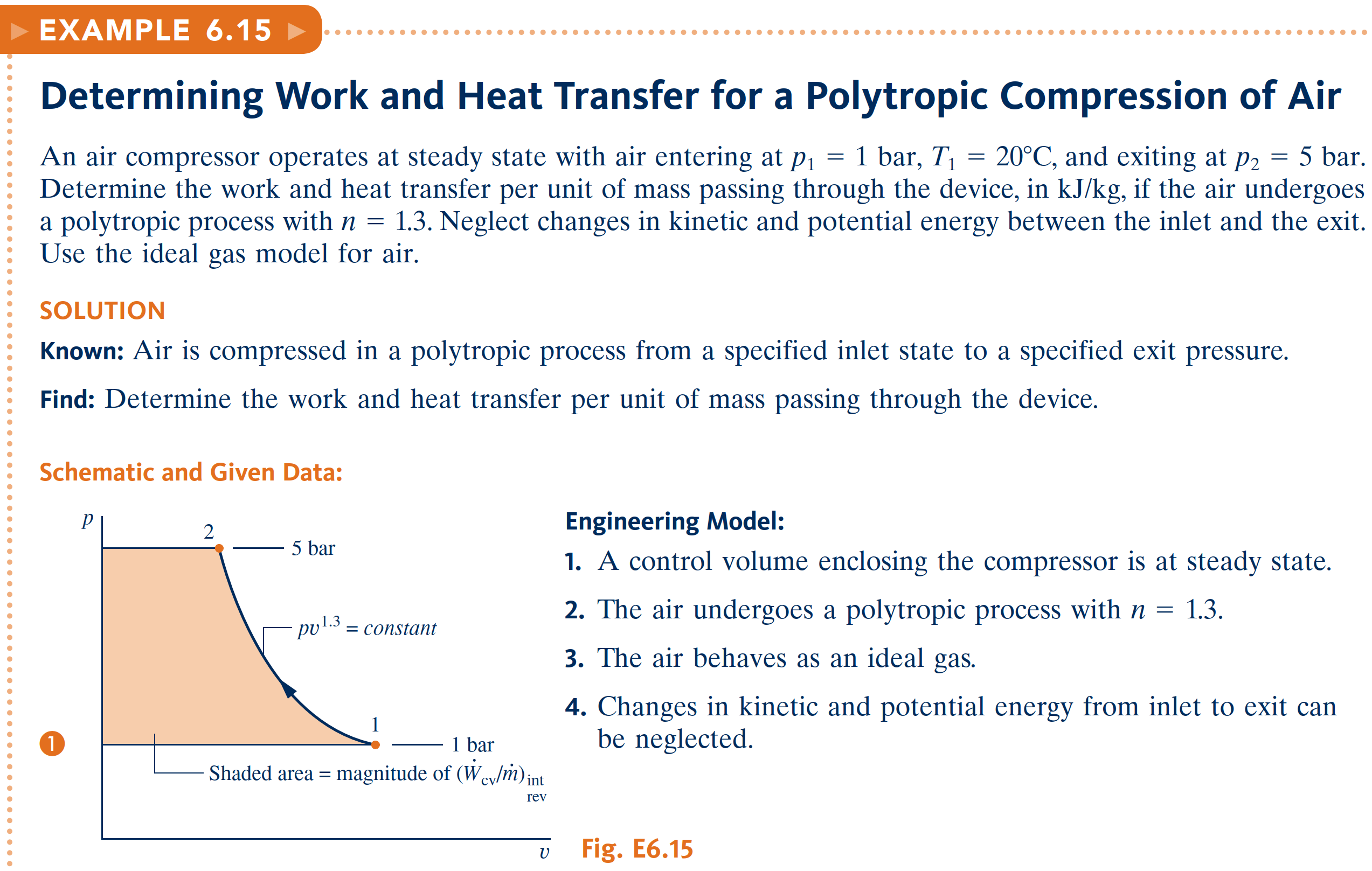 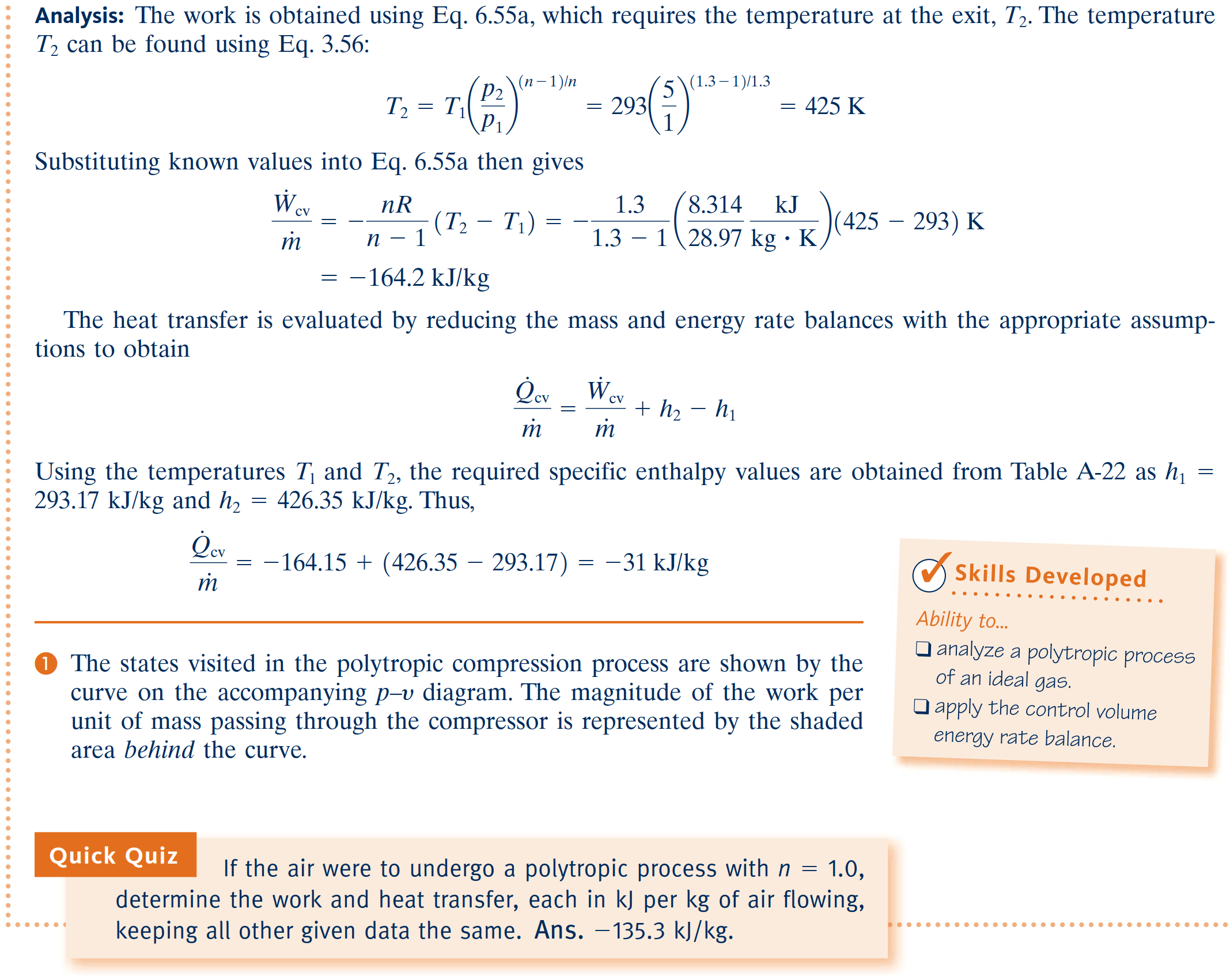 Enthalpy Vs. Entropy
Enthalpy, denoted by the symbol ‘H’, refers to the measure of total heat content in a thermodynamic system under constant pressure. Enthalpy is calculated in terms of change, i.e., ∆H = ∆E + P∆V(where E is the internal energy). The SI unit of enthalpy is joules (J).
Entropy, denoted by the symbol ‘S’, refers to the measure of the level of disorder in a thermodynamic system. It is measured as joules per kelvin (J/K). Entropy is calculated in terms of change, i.e., ∆S = ∆Q/T (where Q is the heat content and T is the temperature).
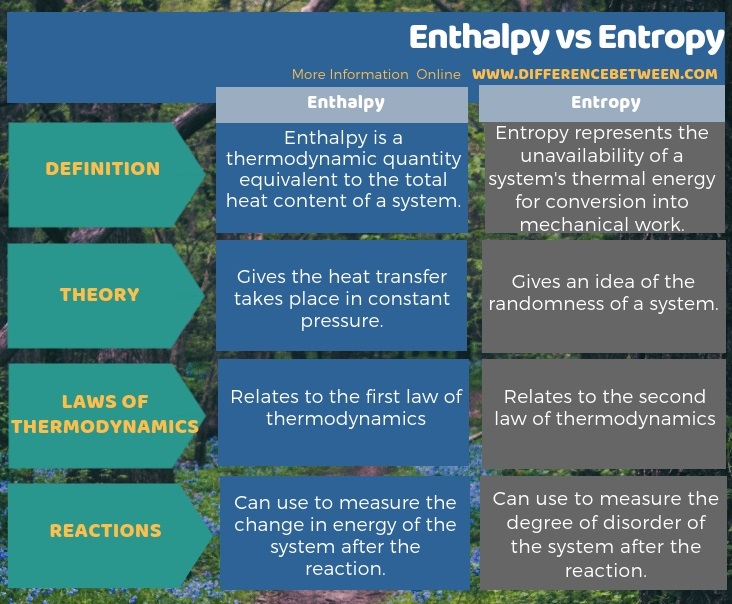 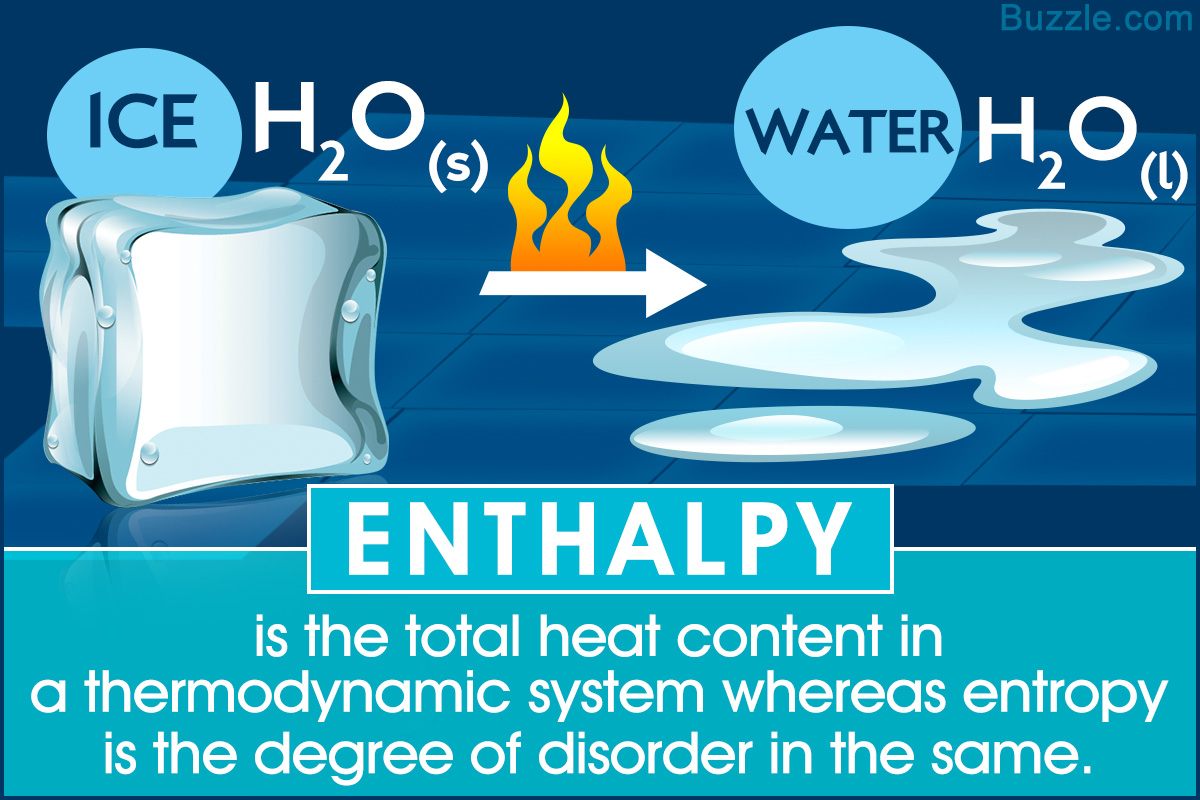 Entropy and Entropy Generation in Daily Life
https://www.youtube.com/watch?v=YM-uykVfq_E
[Speaker Notes: https://sciencestruck.com/difference-between-entropy-enthalpy-in-thermodynamics]
Summary
Entropy is a quantitative measure of microscopic disorder for a system.
The increase of entropy principle
The entropy-change and isentropic relations for a process can be summarized as follows: 1. Pure substances: 2. Incompressible substances: 3. Ideal gases:
The work done during a steady-flow process is proportional to the specific volume. Therefore, v should be kept as small as possible during a compression process to minimize the work input and as large as possible during an expansion process to maximize the work output.
The reversible work inputs to a compressor compressing an ideal gas from T1, P1 to P2 in an isentropic (Pvk = constant), polytropic (Pvn = constant), or isothermal (Pv = constant) manner, are determined by integration for each case with the following results:
The work input to a compressor can be reduced by using multistage compression with intercooling.
Most steady-flow devices operate under adiabatic conditions, and the ideal process for these devices is the isentropic process. 
The parameter that describes how efficiently a device approximates a corresponding isentropic device is called isentropic or adiabatic efficiency.
Entropy balance